ESCUELA POLITÉCNICA DEL EJÉRCITO
DEPARTAMENTO DE CIENCIAS DE LA VIDA
INGENIERÍA EN BIOTECNOLOGÍA
“DETERMINACIÓN DE LA CAPACIDAD FITORREMEDIADORA 
DE CADMIO DEL CAMACHO (Xanthosoma undipes Koch)
 ESPECIE VEGETAL NATIVA EN EL ÁREA DE INFLUENCIA
 DE EP PETROECUADOR EN EL DISTRITO AMAZÓNICO”
PREVIA A LA OBTENCIÓN DE GRADO ACADÉMICO O TÍTULO DE:
INGENIERO EN BIOTECNOLOGÍA
JORGE JAVIER MUSO CACHUMBA
SANGOLQUÍ, 29 DE NOVIEMBRE DEL 2012
EL PROBLEMA
La extracción del petróleo
produce derrames en las áreas
circundantes del pozo
CONTAMINACIÓN
AMBIENTAL POR Cd
CONSECUENCIA
Varios campos contaminados
en el Distrito Amazónico
con [Cd] > a 3 ppm
Alteración de características
físicas, químicas y biológicas
del suelo
SUPERA RAOH
PROBLEMA
Uso agrícola: < 2 ppm
Ecosistema sensible: < 1 ppm
Contaminantes permanecen
por largos períodos de tiempo
JUSTIFICACIÓN
ACTIVIDAD DE EXTRACCIÓN
 PETROLERA
Aguas de formación
Cortes de perforación
Lodos de perforación
Petróleo (500-5000 ppm),
 sulfatos, bicarbonatos, 
H2S, cianuro, CO2 
metales pesados
Barita, CaCO3,  bentonita,
 metales pesados
detergentes, anticorrosivos
biocidas
Rocas, metales 
pesados, substancias
Radioactivas, otros
Lubricantes y refrigerantes para la broca
Levantar la roca cortada por la broca
Evitar la corrosión
Reducir el riesgo de derrumbe de las paredes del pozo
Impedir que líquidos y gas fluyan sin control hacia la superficie
RECUPERACIÓN DE SUELOS CON METALES PESADOS
Biológicos
Físico-Químico
Confinamiento
Biotransformación
de metales y 
fitorrecuperación.
Estabilización
 físico-química
Extracción, lavado,
flushing, electrocinética.
Tecnologías más sencillas
Más baratas
Respetuosas con el medio ambiente
No perturba el suelo o el paisaje
Impacto ambiental mínimo (procesos natural y útil)
Puede cubrir extensas áreas
Reduce el riesgo de exposición para el personal
VENTAJAS 
FITORREMEDIACIÓN
OBJETIVOS
General
Determinar la capacidad fitorremediadora de cadmio del camacho (Xanthosoma undipes Koch), especie vegetal nativa en el área de influencia de EP Petroecuador en el Distrito Amazónico.

Específicos
Evaluar la respuesta biológica del camacho, con diferentes concentraciones de cadmio para identificar niveles de toxicidad.
Identificar el sitio de bioacumulación del cadmio en la especie vegetal nativa en estudio.
Estudiar, en ensayo de campo, al Camacho, como especie vegetal con potencial fitorremediador de suelo contaminado con Cd.
Analizar otras especies vegetales para tratamientos ex situ de suelo contaminado con Cd, que presenten potencial fitorremediador.
MARCO TEÓRICO
METALES PESADOS
Elementos con densidad relativa mayor a 5.
Esenciales en pequeñas cantidades
Otros altamente tóxicos: Cd, Hg o el Pb.
Sus efectos tóxicos son directamente proporcionales a su concentración.
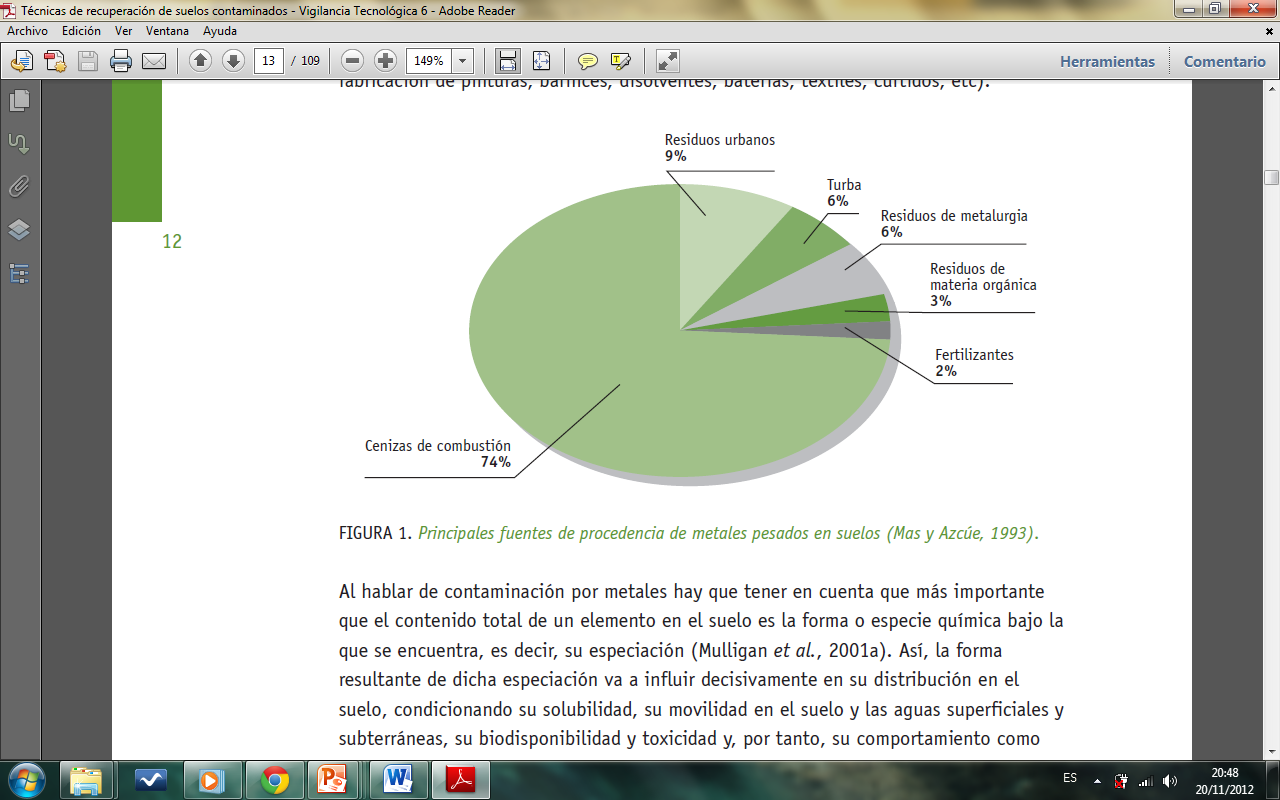 Figura 1.1 Principales fuentes 
de procedencia de metales 
pesados en suelos
(Mas y Azcúe, 1993).
[Speaker Notes: Escenciales: : Fe, Mn, Zn, B, Co, As, V, Cu, Ni o Mo
Elementos nativos o incorporados a estructuras de sulfuros, silicatos, carbonatos, óxidos e hidróxidos.]
CONTAMINACIÓN POR METALES PESADOS
Distribución en el suelo
Solubilidad
Movilidad en el suelo y las aguas superficiales y subterráneas
Biodisponibilidad y toxicidad
Especiación Química
MOVILIDAD DE METALES EN EL SUELO
Condiciones 
medioambientales
Naturaleza de
la contaminación
Características 
del suelo
Ser retenidos en el suelo
Ser absorbidos por las plantas (incorporarse a la cadena trófica)
Pasar a la atmósfera por volatilización
Movilizarse a las aguas superficiales o subterráneas
4 VÍAS
[Speaker Notes: Al hablar de contaminación por metales pesados, mas que la concentración de metal en el suelo es de vital importancia el tipo de especiación química que posea el metal pesado]
Reducción del transporte
al interior de la célula
> capacidad para secuestro
ESTRATEGIAS DE 
TOLERANCIA AL Cd
Ácidos orgánicos
Aminoácidos
Fitoquelatinas
Metalotioneínas
Compartimentalizados en
vacuola prevenir su toxicidad.
Barreras externas
Barreras internas
Raíz principal barrera: 
pectinas (pared celular) 
mucílago y calosa
      (inmovilización)
Acumulación en 
tricomas 
(superficie foliar)
[Speaker Notes: Todas las plantas cuentan con un potencial para absorber una amplia variedad de metales del suelo pero la mayor parte de ellas solo absorben los que son esenciales para su supervivencia y desarrollo. Existe una notable excepción de esta regla de un pequeño grupo de plantas que pueden tolerar, absorber y translocar altos niveles de ciertos metales, estas plantas reciben el nombre de hiperacumuladoras.
La tolerancia a metales pesados, viene determinada por la reducción del transporte del mismo al interior de la célula y/o una mayor capacidad para secuestrar estos metales.]
INGRESO, TRANSPORTE Y ACUMULACIÓN DE Cd EN PLANTAS
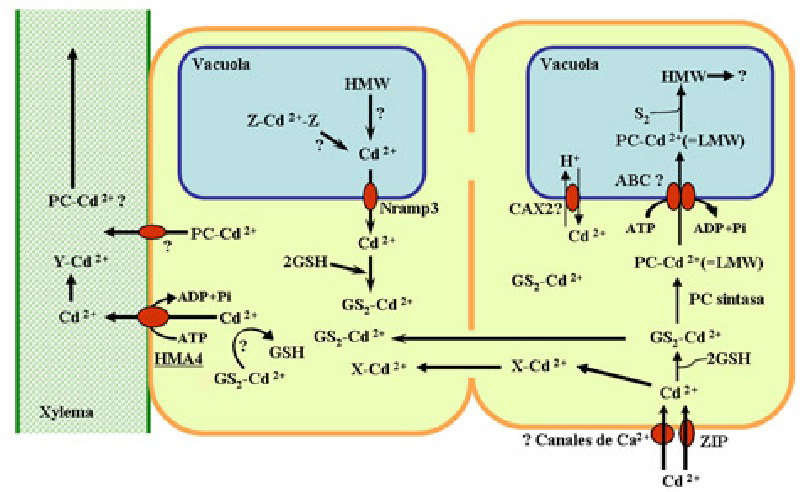 1. Ingreso a la célula: LCT1 
y IRT1
2. . Coordinación: GSH, PCs y
ácidos orgánicos o MTs.
3. Ingreso a la vacuola: 
Nramp, ABC o CAX2.
4. Al xilema: apoplasto o 
Simplasto.
Figura 1.2 Representación esquemática de los mecanismos de ingreso, secuestro y translocación del Cd en raíces (Clemens, 2006).
[Speaker Notes: Se asume que no existen mecanismos de entrada específicos para el cadmio debido a que se trata de un metal no esencial.
Representación esquemática de los mecanismos de ingreso, secuestro y translocación del Cd en raíces (adaptado de Clemens, 2006). Aparecen representadas dos células, la de la derecha en contacto con la rizosfera, y la adyacente en contacto con el xilema. La capacidad de secuestro del metal en las células de la raíz juega un papel clave en la translocación del mismo a la parte aérea. Otro factor importante es la accesibilidad y movilización del metal secuestrado, la eficiencia del paso radial por el simplasto y a través de la endodermis, y por último el flujo al xilema. Abreviaturas: GSH; glutation, posible ligando del Cd, con el que formaría el complejo bisglutationato-Cd (GS2-Cd2+). PC, fitoquelatina; CAX2, posible proteína de Arabidopsis, responsable del transporte de H+/Cd2+; ABC, transportador de tipo ABC; HMA4, posible bomba de Cd de Arabiopsis; ZIP, transportadores ZIP; Nramp3, transportador de la familia Nramp; HMW y LMW, complejo Cd-PC de elevado y bajo peso molecular, respectivamente.]
FITORREMEDIACIÓN
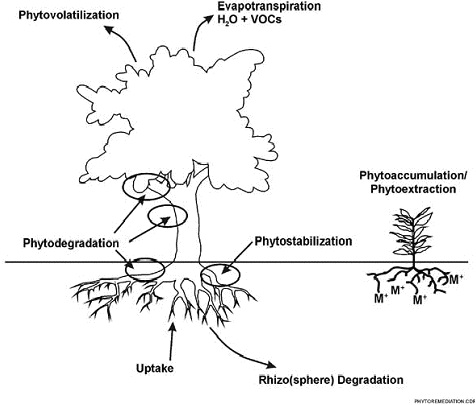 Uso de plantas para limpiar ambientes contaminados: metales pesados, compuestos orgánicos, radioactivos, etc.
La presencia de metales en el ambiente clasifica a las plantas en:  
Excluyentes
Indicadoras
Acumuladoras
Figura 1.3 Tipos de fitorremediación (Usepa, 1996).
[Speaker Notes: Fitoestabilización
Uso de especies vegetales para minimizar la movilidad de los metales mediante su acumulación en la raíz o su precipitación en la rizósfera. 
Fitodegradación
Transformación de los contaminantes orgánicos en moléculas más simples. 
Fitoestimulación o rizodegradación
Las plantas generan los exudados radiculares que estimulan el crecimiento de los microorganismos nativos capaces de degradar compuestos orgánicos.  
Fitoextracción o fitoacumulación
Consiste en la absorción de contaminantes por las raíces y el desplazamiento de estos a la parte aérea de la planta para su posterior acumulación en raíces, tallos o follaje.  
Fitovolatilización
El contaminante ya transformado en compuestos menos tóxicos, es eliminado por la planta a la atmósfera.
Rizofiltración
Es la adsorción o la precipitación de los contaminantes sobre las raíces.]
Xanthosoma undipes Koch: Características de la especie
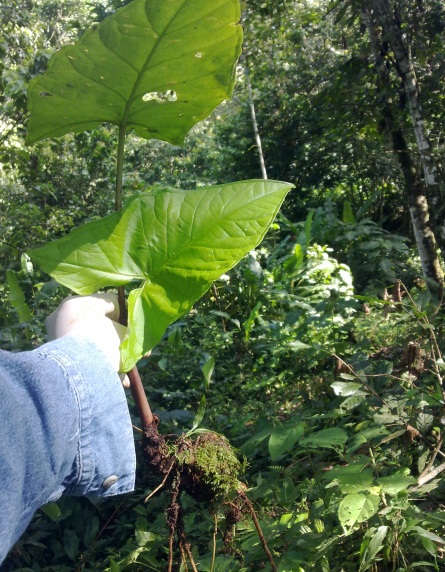 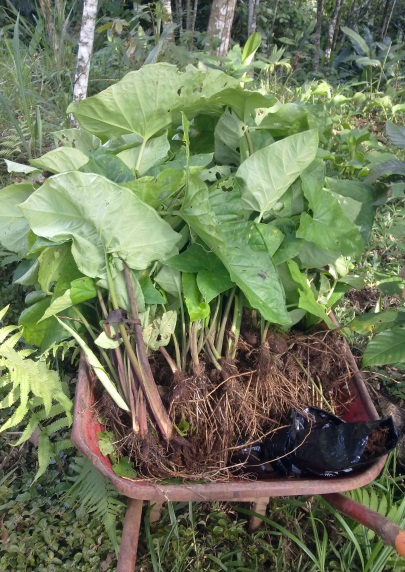 Especie de la familia de las aráceas, originaria de América Central.
Conocida como Camacho.
Tipo herbácea.
Hojas: longitud de 40 a 200 cm, acorazonadas sagitadas (con punta).
Ciclo de 9 a 11 meses. 
Produce un vástago subterráneo llamado cormo, rodeado por cormelos (comestibles), ricos en almidones y contienen entre 1 y 8,8% de proteína.
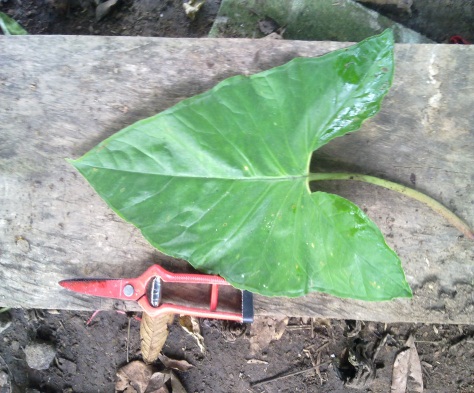 Figura 1.4 Fotografías de Camacho 
(Xanthosoma undipes Koch) provincia de 
Orellana, ciudad la Joya de los Sachas
(Muso, 2012).
[Speaker Notes: Comidos en sopas, guisados, asados, fritos, o en puré.]
MATERIALES Y MÉTODOS
PRIMERA ETAPA: DETERMINACIÓN DE LA CAPACIDAD FITORREMEDIADORA 
DE CADMIO DEL CAMACHO (Xanthosoma undipes koch)
160 plantas
Parroquia
San Carlos
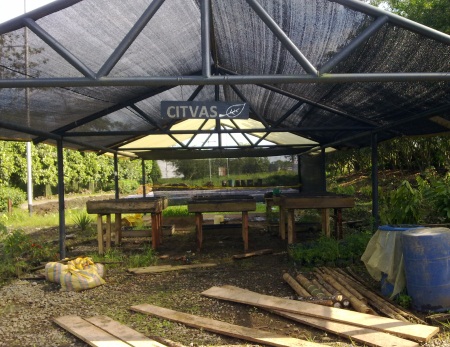 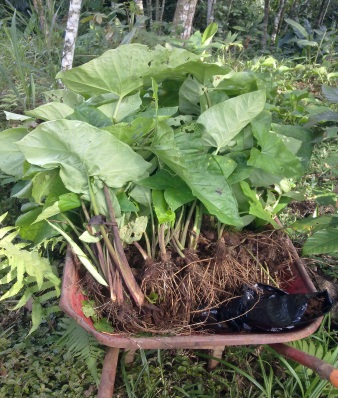 PLANTACIÓN Y 
PRENDIMIENTO
DEL CAMACHO
Adecuación
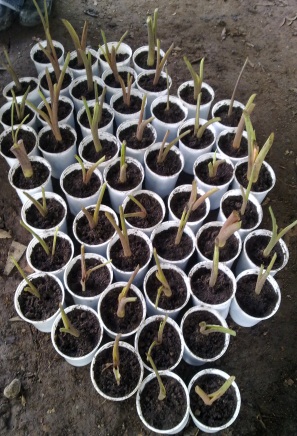 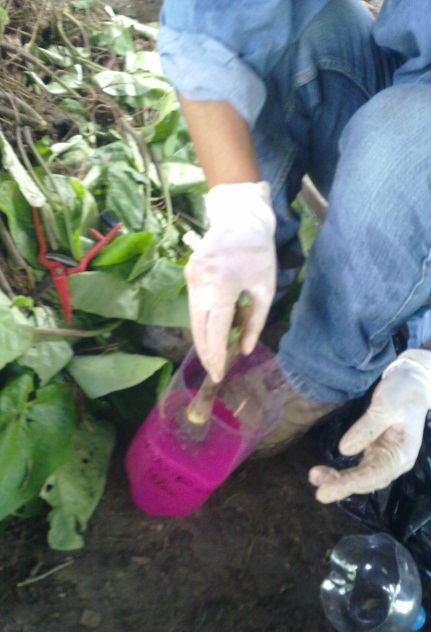 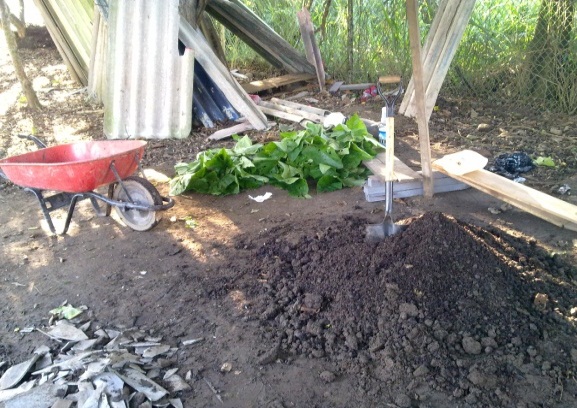 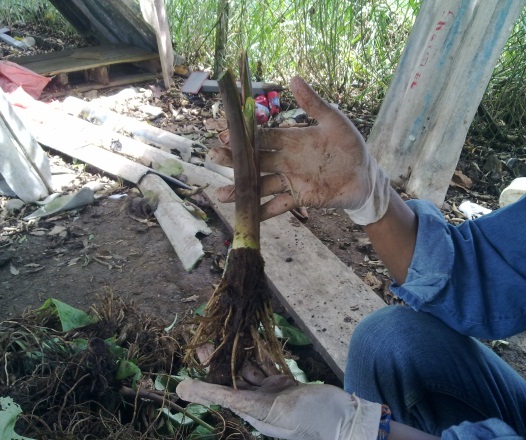 50% suelo enriquecido
30% fibra de palma
20% arena
Fertilizante foliar:
EVERGREEN
Vitavax (Antifúngico)
Bio Wurzel (Enrraizante)
15 cm desde 
la base del tallo
[Speaker Notes: El presente proyecto fue realizado en el laboratorio del CITVAS perteneciente a EP Petroecuador ubicado en la ciudad Joya de los Sachas en la Provincia de Orellana.
Plantas y suelo libre de contaminación.
VITAVAX: fungicida sistémico (carboxin) y un fungicida protectante (captan)
BIO WURZEL: fitohormona del grupo de las auxinas A.N.A es un activador enzimático que afecta la división celular, promoviendo la emisión radical en las plantas y sembradas.
EVERGREEN: 7 macroelementos y fitohormonas, 7 microelementos y 7 vitaminas obtenidas de extractos de origen vegetal y que actúan como promotores de crecimientos y de la maduración de los cultivos tratados.]
PRIMERA ETAPA: DETERMINACIÓN DE LA CAPACIDAD FITORREMEDIADORA 
DE CADMIO DEL CAMACHO (Xanthosoma undipes koch)
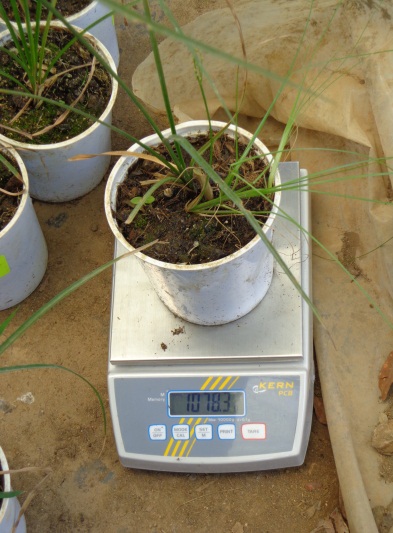 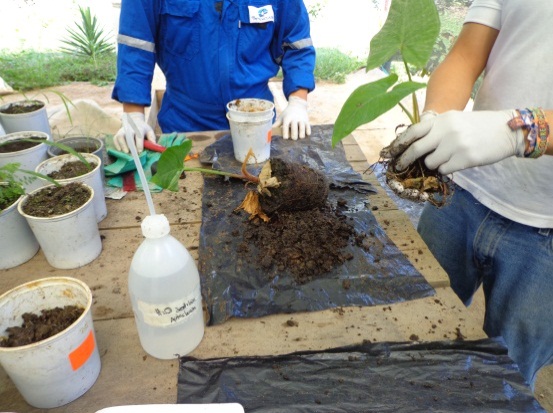 TOMA DE MUESTRAS
VEGETALES Y DE SUELO
Se pesó y se midió
desde la base del tallo
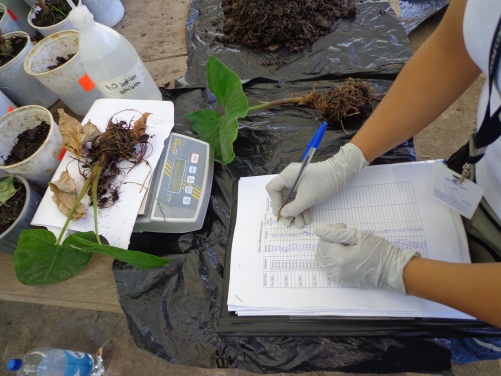 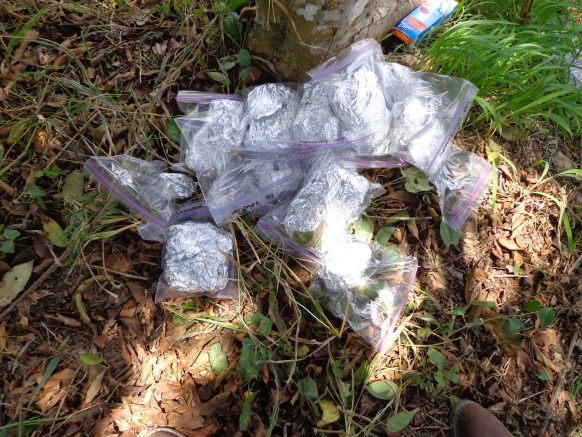 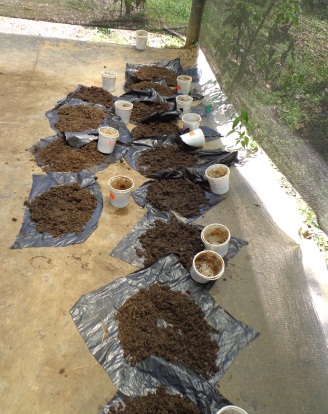 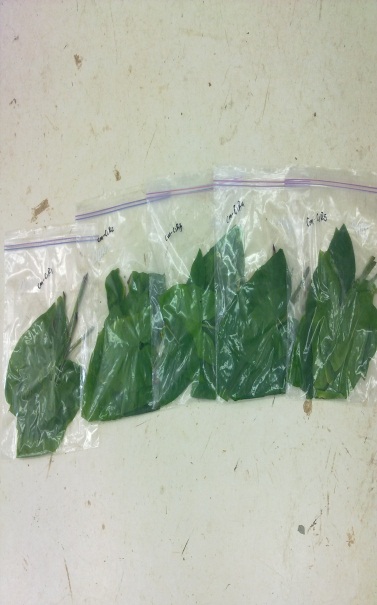 PRIMERA ETAPA: DETERMINACIÓN DE LA CAPACIDAD FITORREMEDIADORA 
DE CADMIO DEL CAMACHO (Xanthosoma undipes koch)
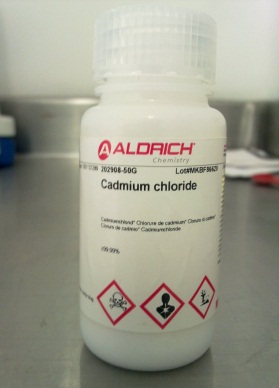 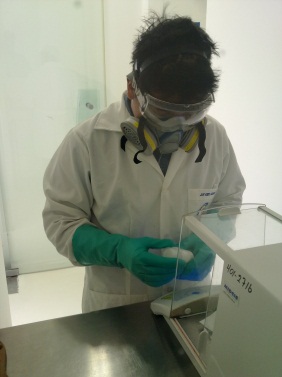 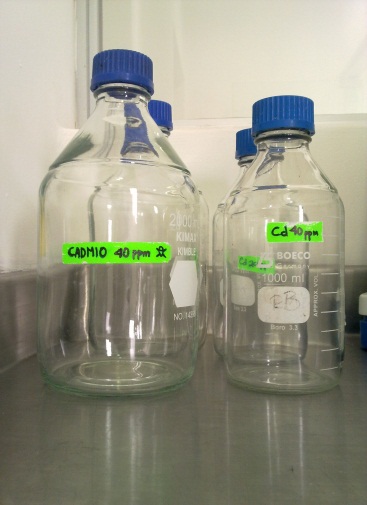 1700 ml
PREPARACIÓN Y
ADMINISTRACIÓN 
DE LA SOLUCIÓN DE Cd
CdCl2 ALDRICH (99,99 %)
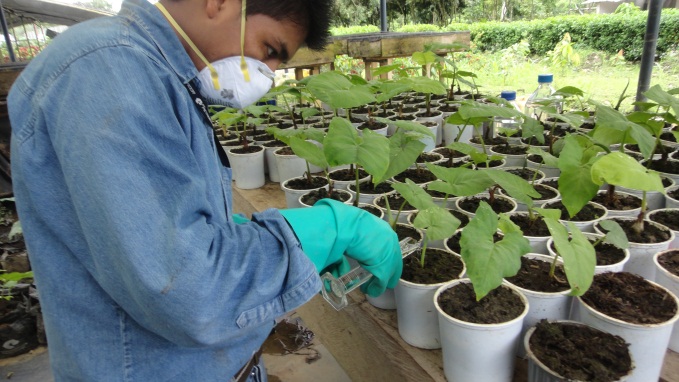 50 ml/semana 
durante 4 semanas
Tabla 2.1 Soluciones de Cd a diferentes concentraciones (Muso, 2012).
PRIMERA ETAPA: DETERMINACIÓN DE LA CAPACIDAD FITORREMEDIADORA 
DE CADMIO DEL CAMACHO (Xanthosoma undipes koch)
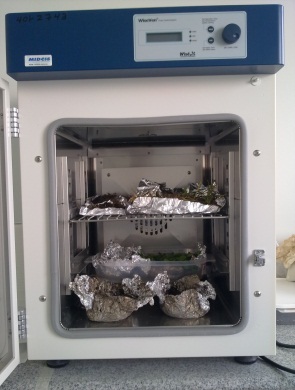 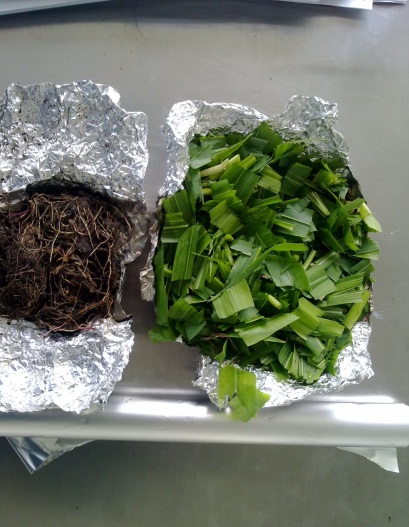 DIGESTIÓN DE
MUESTRAS DE SUELO 
Y PLANTAS PARA ANÁLISIS
 DE Cd
WiseVen
105 °C
12 horas
EPA-3051 (MV)
EPA-3052 (SUELO)
Lavó en solución jabonosa
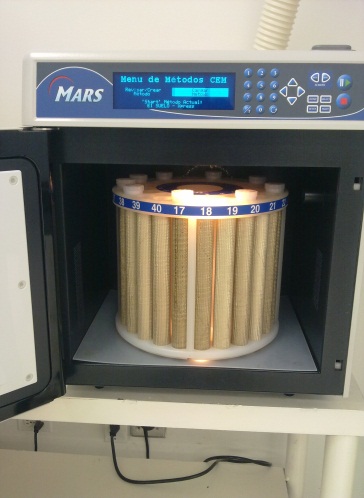 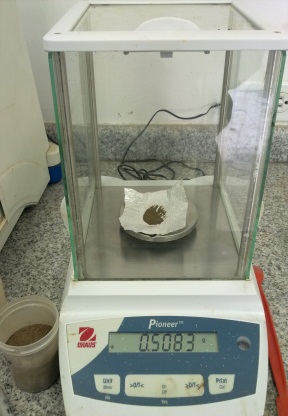 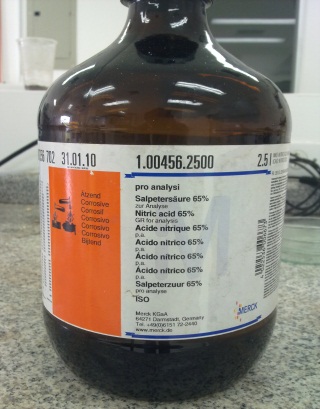 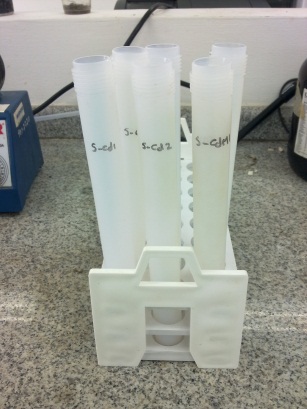 0,5 g Pioneer OHAUS
MARXpress-CEM
10 ml HNO3 (65%)
[Speaker Notes: EPA: US Environmental Protection Agency]
PRIMERA ETAPA: DETERMINACIÓN DE LA CAPACIDAD FITORREMEDIADORA 
DE CADMIO DEL CAMACHO (Xanthosoma undipes koch)
Tabla 2.2 Parámetros para la digestión asistida por microondas de muestras vegetales 
(US-Environmental-Protection-Agency, 1996).
Tabla 2.3 Parámetros para la digestión asistida por microondas de muestras de suelo
(US-Environmental-Protection-Agency, 2007).
PRIMERA ETAPA: DETERMINACIÓN DE LA CAPACIDAD FITORREMEDIADORA 
DE CADMIO DEL CAMACHO (Xanthosoma undipes koch)
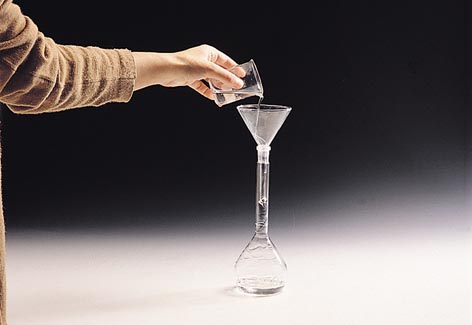 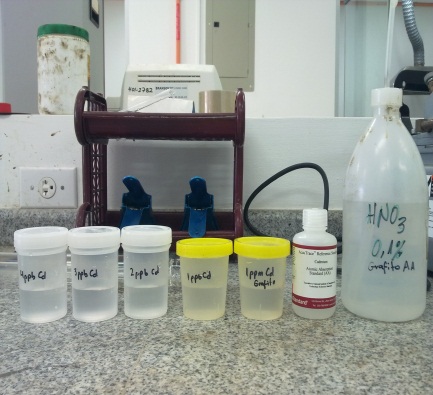 DETERMINACIÓN
 [Cd] SUELO Y PLANTAS
APHA-3500 B
50 ml de 5 estándares
AccuTrace (1000 ppm)
Aforo y blanco: HNO3 al 0,7%
Aforo con agua destilada
en balón de 50 ml
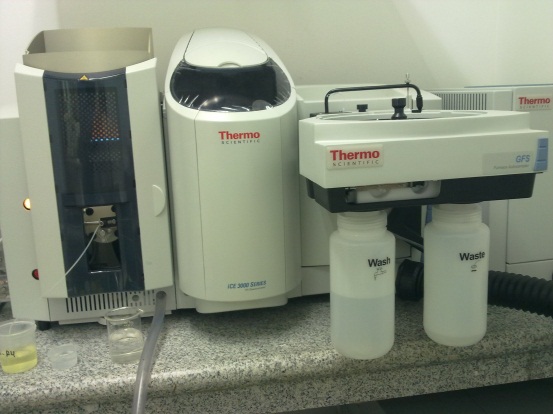 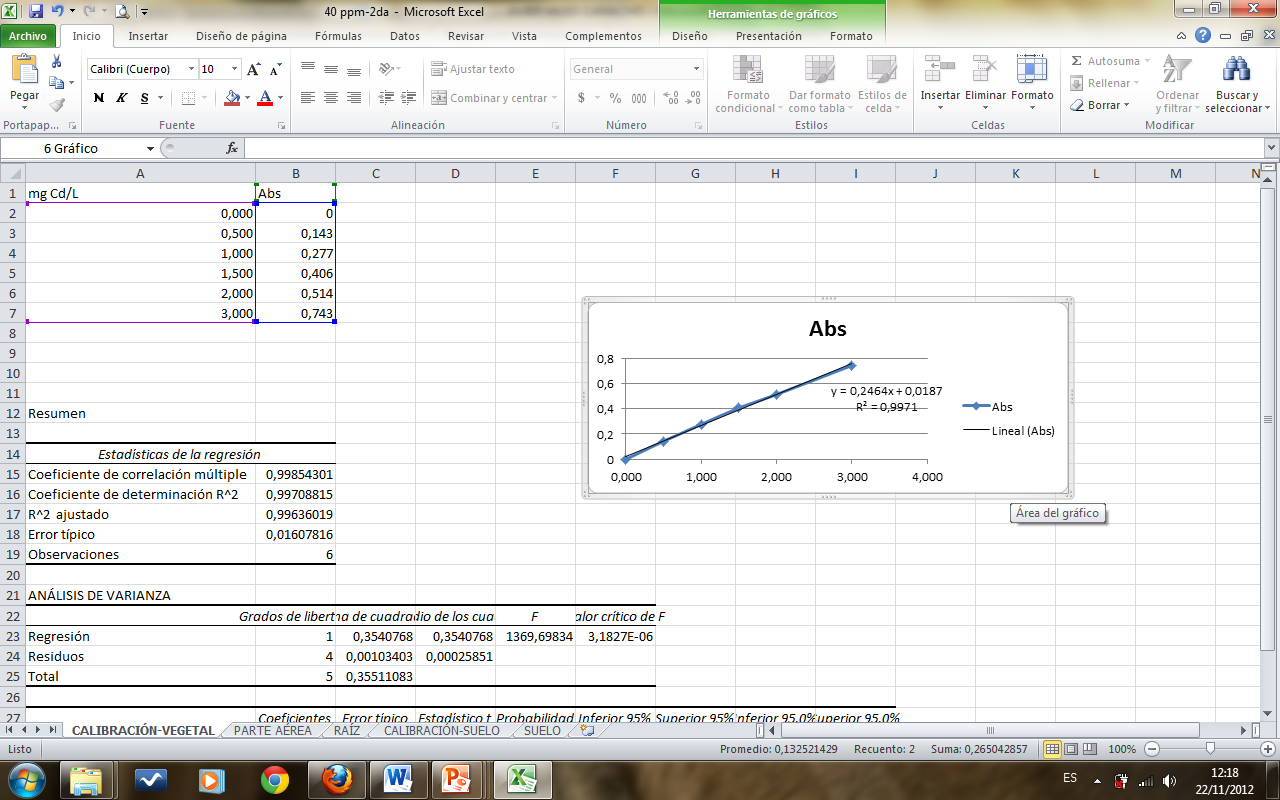 iCE 3000 SERIES
[Speaker Notes: APHA: American Public Health Association]
PRIMERA ETAPA: DETERMINACIÓN DE LA CAPACIDAD FITORREMEDIADORA 
DE CADMIO DEL CAMACHO (Xanthosoma undipes koch)
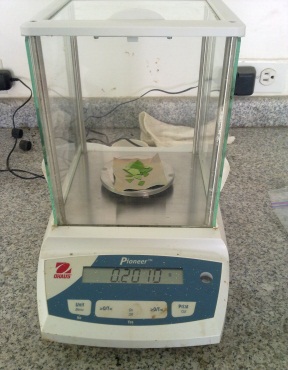 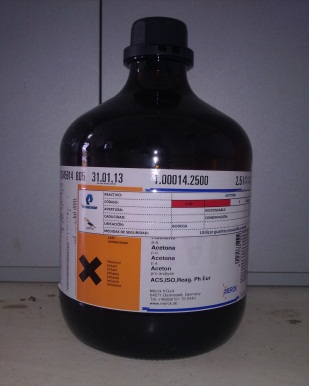 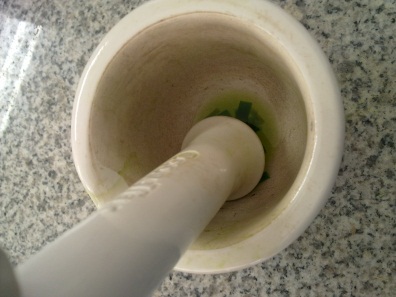 DETERMINACIÓN
 DE CLOROFILA Y
CAROTENOIDES
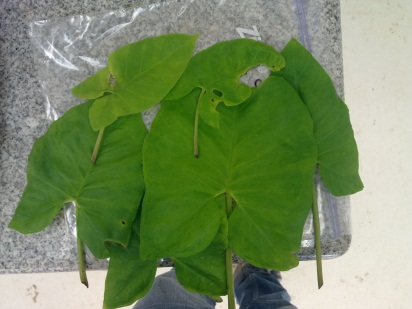 Lichtenthaler and Wellburn (1983)
0,2 g de hoja
5 ml de Acetona
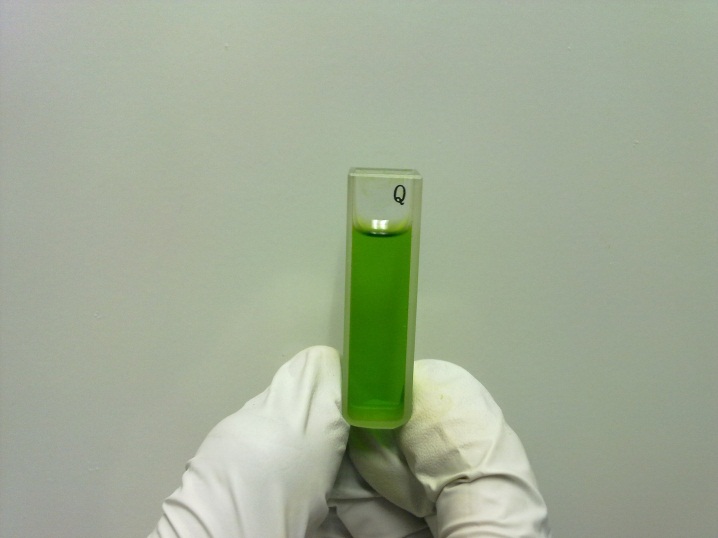 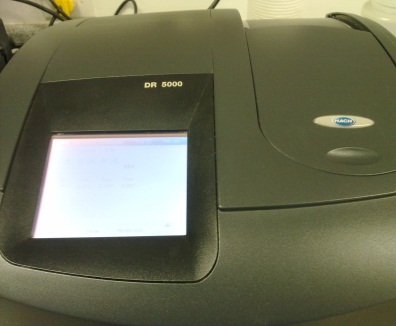 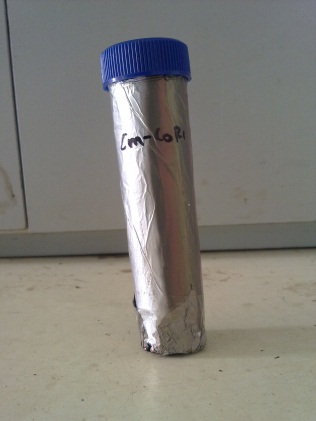 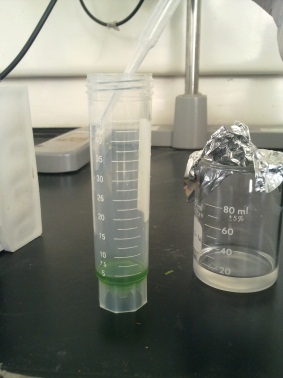 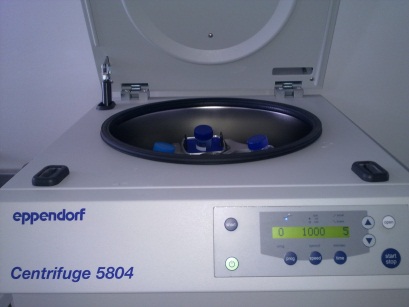 1000 μl de extracto
470, 645 y 662 nm (5000 HACH)
5’ 1000 rpm (5804 Eppendorf)
[Speaker Notes: La clorofila b se diferencia de la clorofila a solamente por estar sustituido el grupo metilo (--CH3 ) del carbono 3 en el segundo anillo pirrólico, por un grupo aldehido (--CHO). Esta diferencia es suficiente para causar un cambio notable en la coloración como también en el espectro de absorción de esta molécula.
Clorofila b: 500-600 nm
Clorofila a: 600-700 nm
Carotenoides: son pigmentos orgánicos del grupo de los isoprenoides que se encuentran de forma natural en plantas. Los carotenoides son los responsables de la gran mayoría de los colores amarillos, anaranjados o rojos.
Espectro desde los 400-500 nm]
PRIMERA ETAPA: DETERMINACIÓN DE LA CAPACIDAD FITORREMEDIADORA 
DE CADMIO DEL CAMACHO (Xanthosoma undipes koch)
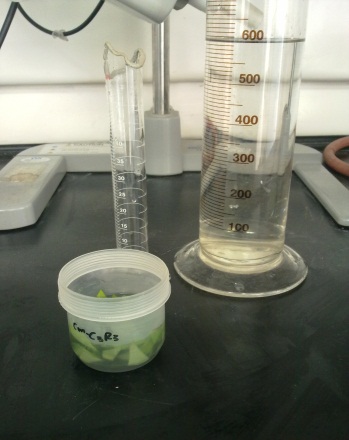 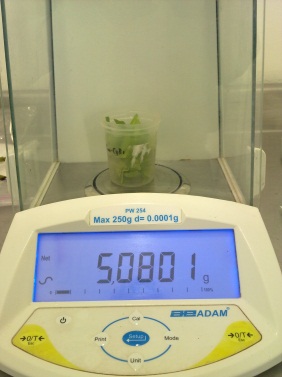 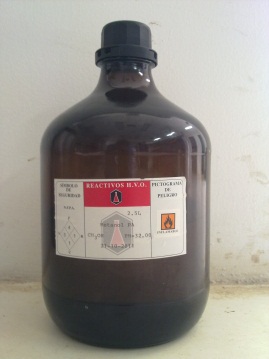 DETERMINACIÓN
 ACTIVIDAD ANTIOXIDANTE
RADICAL LIBRE DPPH
Rivero (2006)
50 ml Metalol
Extracción 48 h
5 g de muestra vegetal
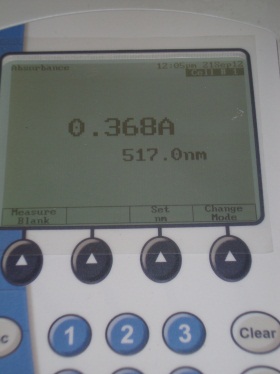 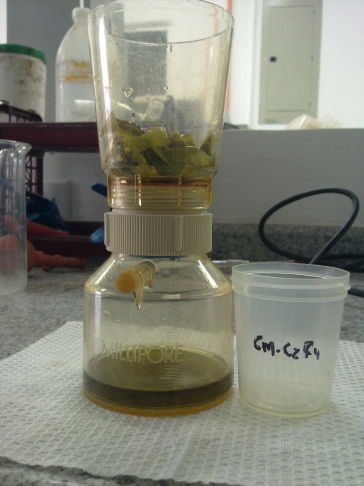 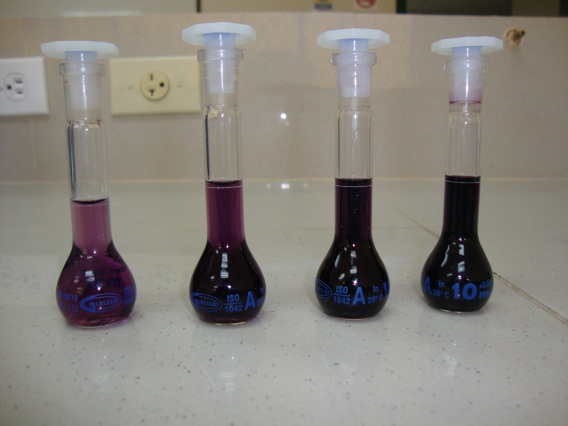 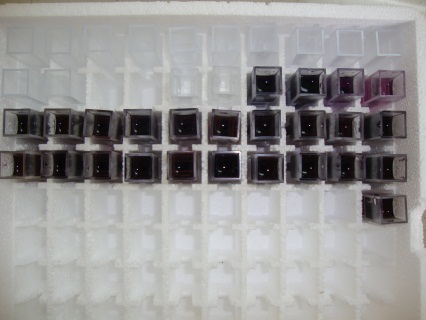 1 ml DPPH + 1 ml de muestra
517 nm a los 30’
1 mM hasta 0,1 mM (517 nm)
2,2-difenil, 1-picrilhidracilo
[Speaker Notes: Un antioxidante es una molécula capaz de retardar o prevenir la oxidación de otras moléculas.
Actualmente existen diversos métodos para determinar la actividad antioxidante, los cuales se basan en su capacidad para captar radicales libres.
Entre ellos se pueden mencionar el uso del 2,2-difenil- 1-picril hidrailo (DPPH)
El fundamento del método desarrollado por Brand-Willams et al. (6), DPPH, consiste en que este radical tiene un electrón desapareado y es de color azul-violeta, decolorándose hacia amarillo pálido por la reacción de la presencia de una sustancia antioxidante, siendo medida espectrofotométricamente a 517 nm. Por diferencia de absorbancia se determina el porcentaje de captación de radical libre DPPH a una concentración de 20 mg/L(10).]
SEGUNDA ETAPA: ENSAYO EN CAMPO CON ESPECIES VEGETALES CON 
POTENCIAL FITORREMEDIADOR
3x2x0,3 m
2° inclinación
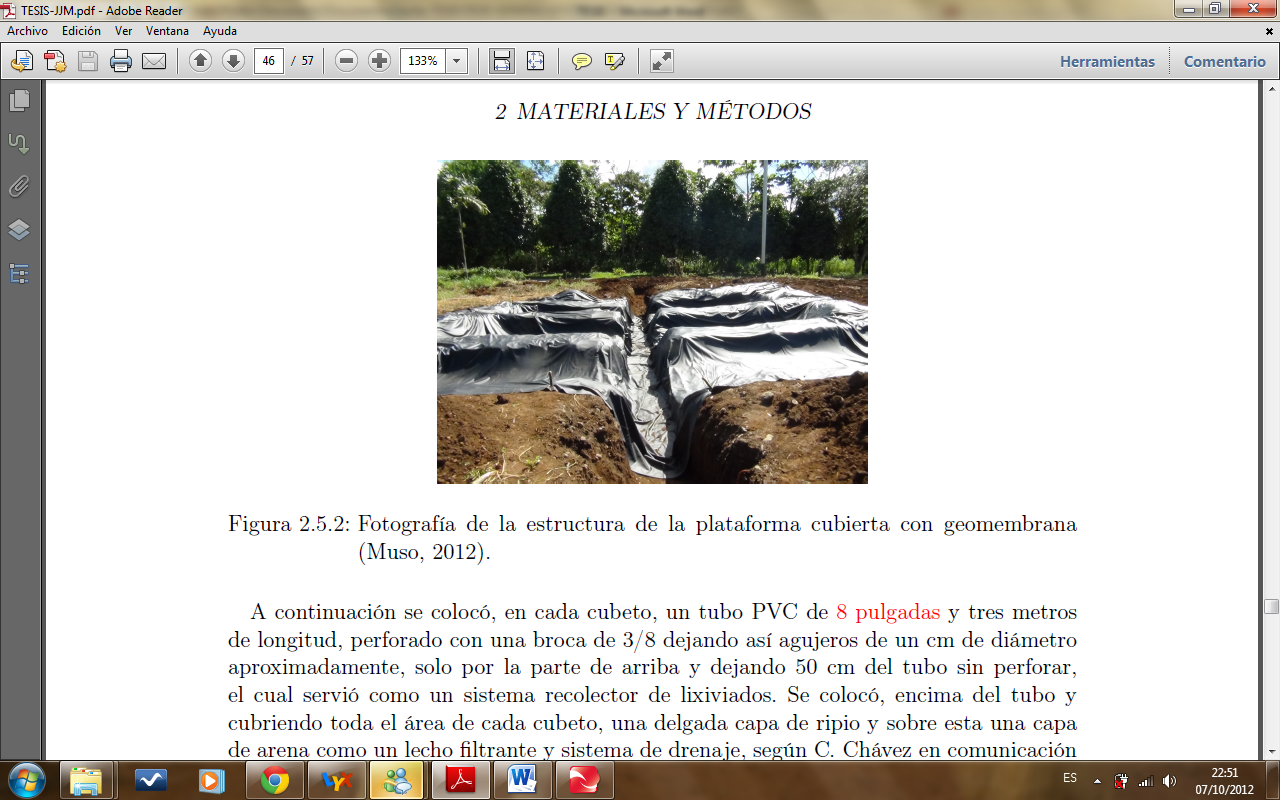 ELABORACIÓN DE LA
PLATAFORMA DE 
FITORREMEDIACIÓN
Canal:
0,8 m de ancho
1 m profundidad
Área: 80 m2
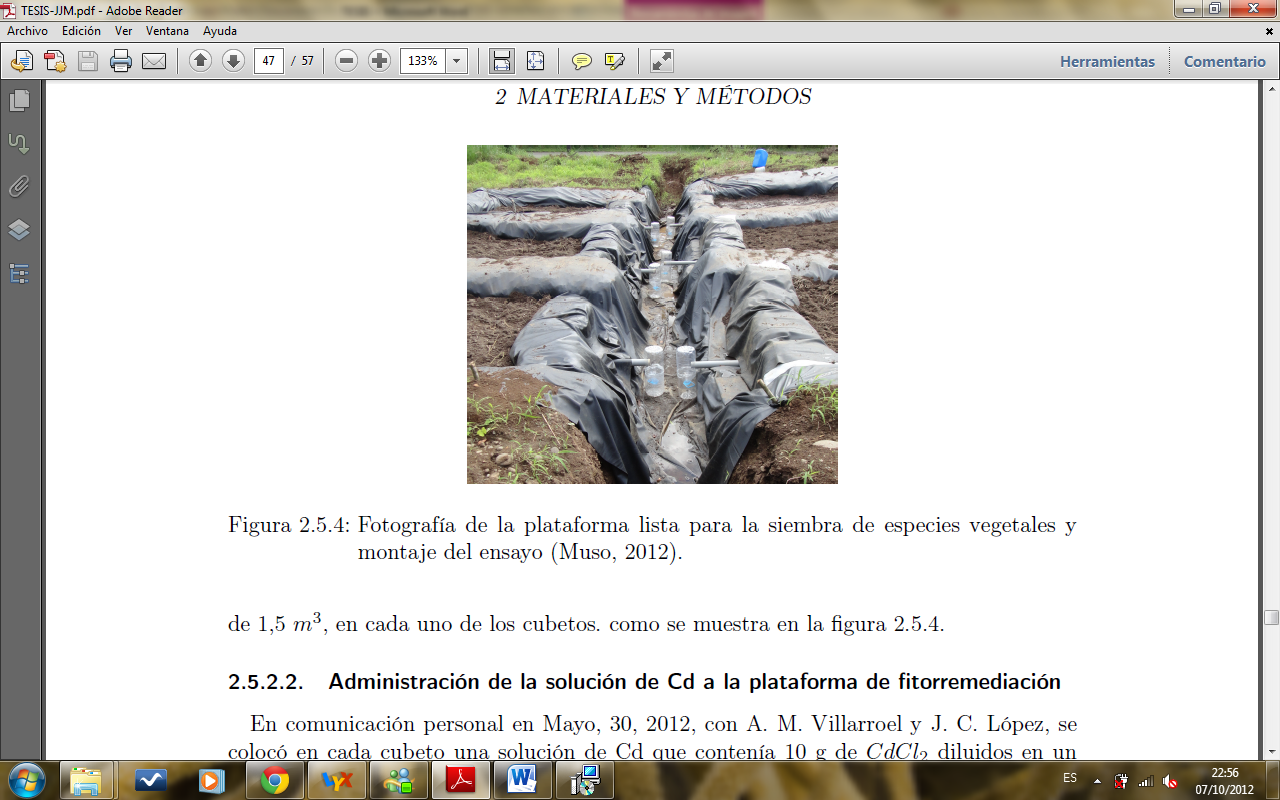 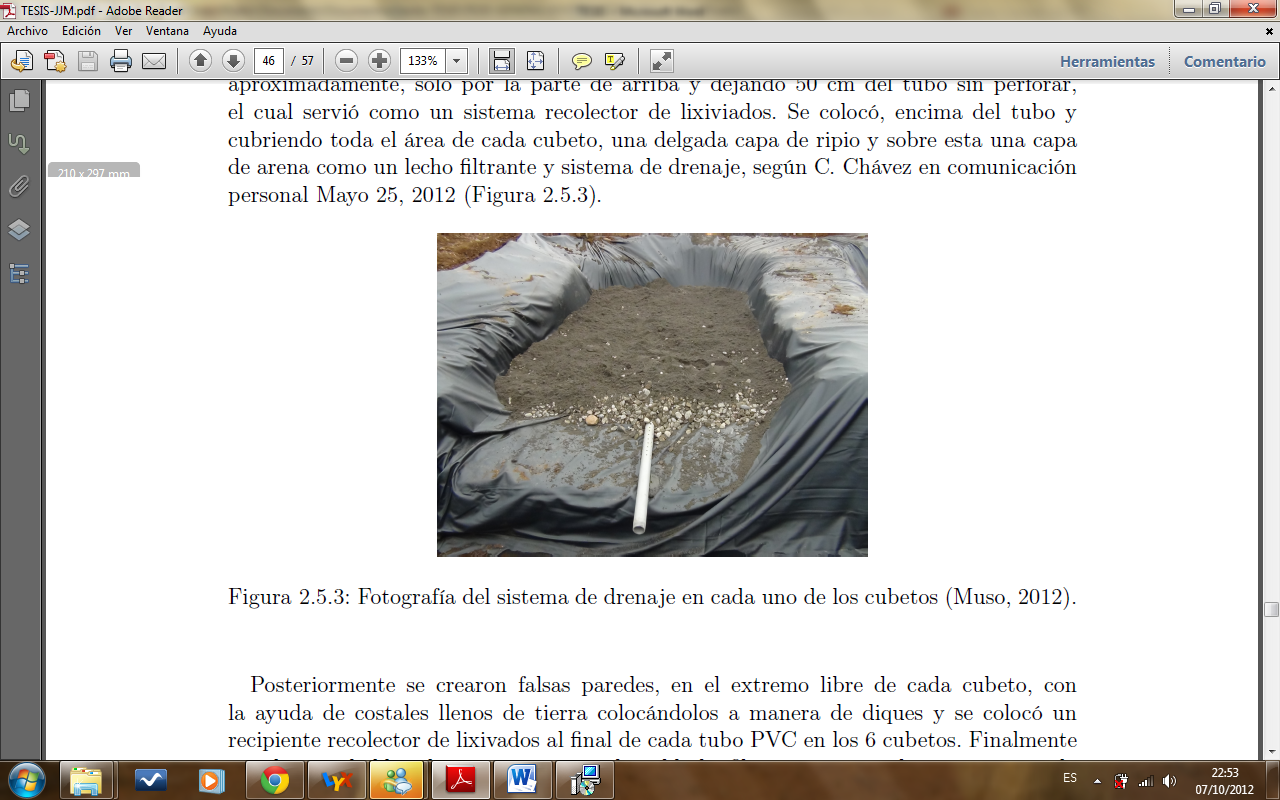 1,5 m3 de suelo
por cubeto
PVC 8’’, 3 m. Perforado broca de 3/8
SEGUNDA ETAPA: ENSAYO EN CAMPO CON ESPECIES VEGETALES CON 
POTENCIAL FITORREMEDIADOR
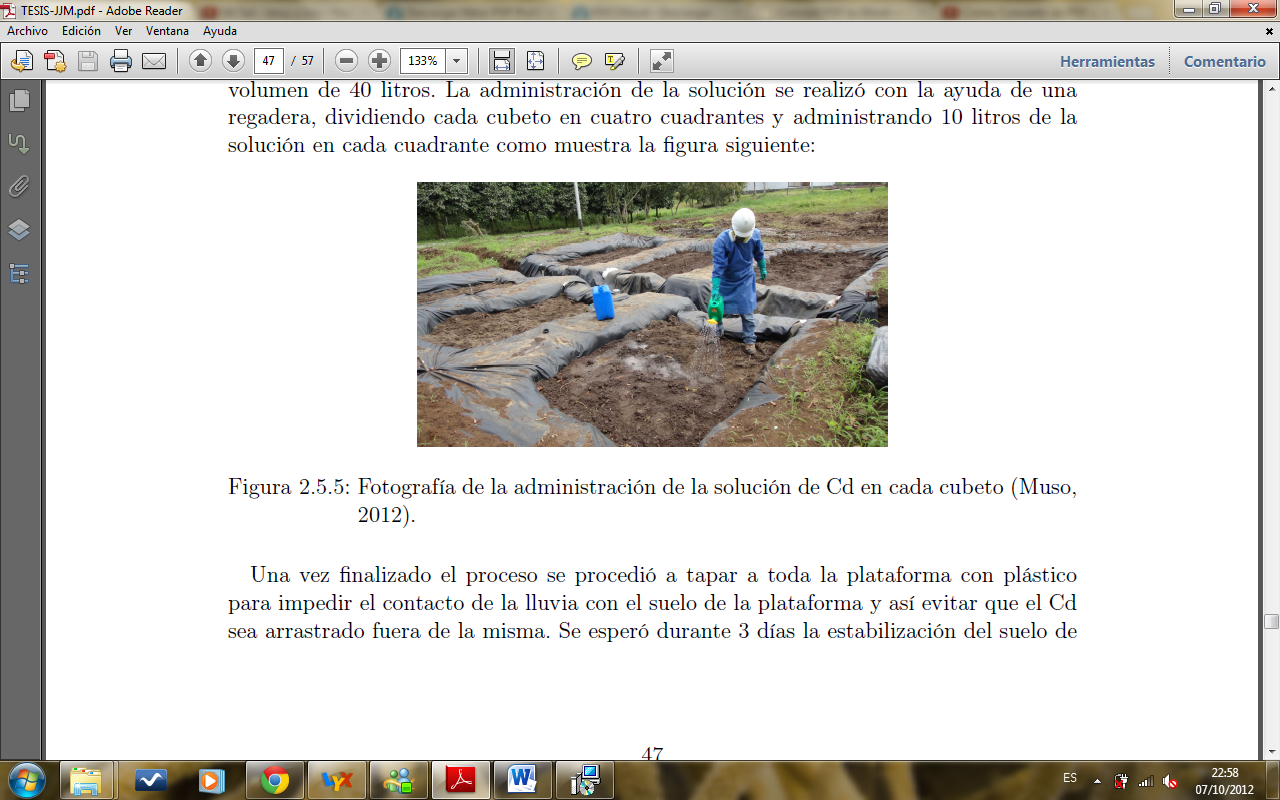 15 ppm de Cd
ADMINISTRACIÓN DE LA
DOSIS DE Cd Y PLANTACIÓN
DE ESPECIES VEGETALES
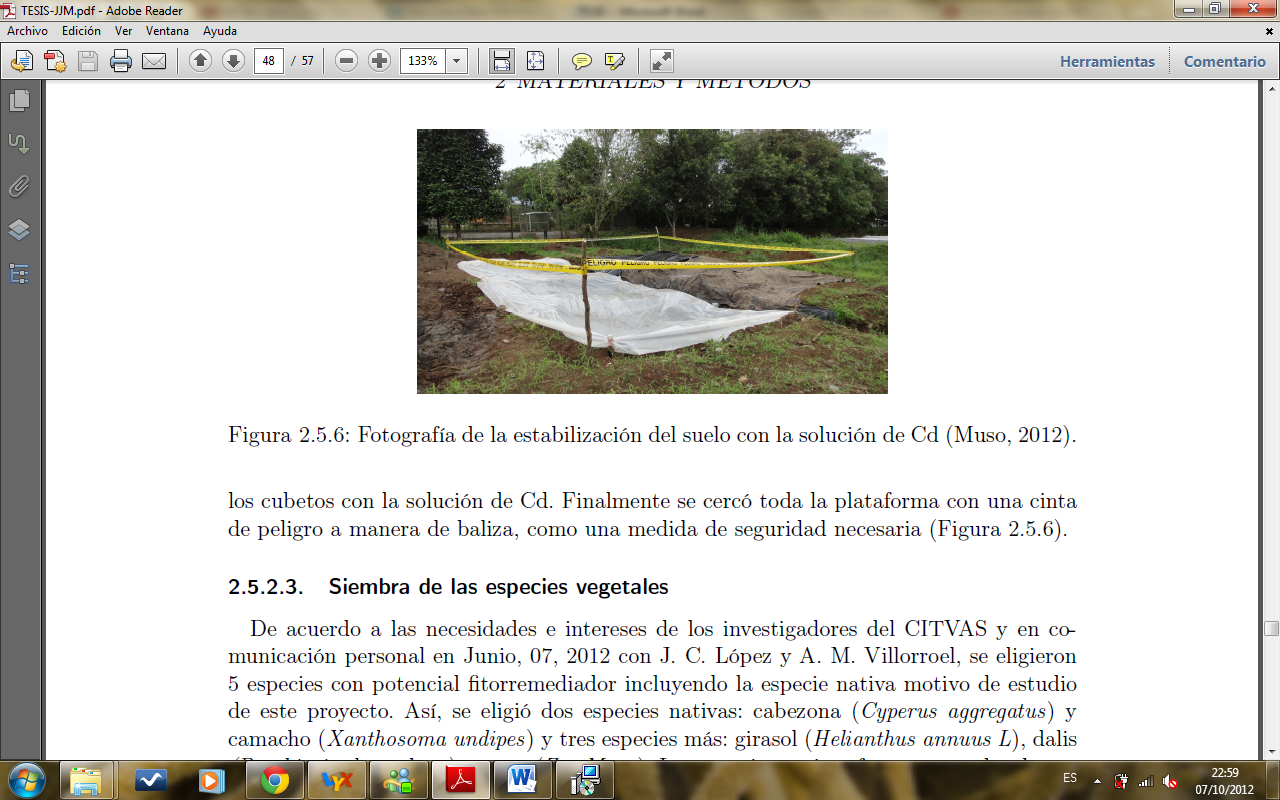 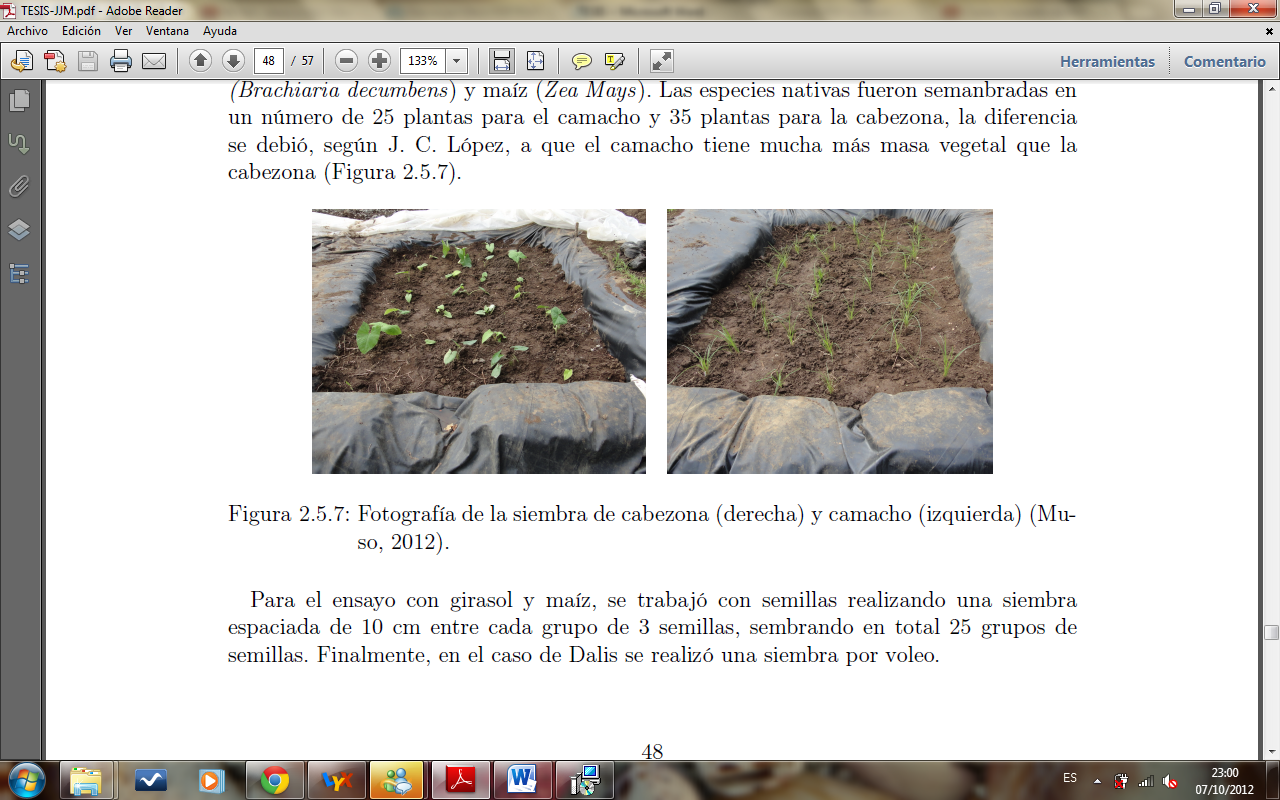 Estabilización: 3 días
25 camacho, 35 cabezona, 25 maíz,
25 girasol, dalis voleo
RESULTADOS Y DISCUSIÓN
TASA DE REMOCIÓN DE CADMIO POR PARTE DEL CAMACHO
(Xanthosoma undipes Koch)
Tabla 3.1 Porcentaje de remoción de Cd del camacho (Xanthosoma undipes Koch)
en los diferentes tratamientos (Muso, 2012).
Clemente et al., 2005
Adecuada selección de
     especie vegetal.
Correcta selección
     de enmiendas.
Riego y temperatura
55,170
TASA DE REMOCIÓN DE CADMIO POR PARTE DEL CAMACHO
(Xanthosoma undipes Koch)
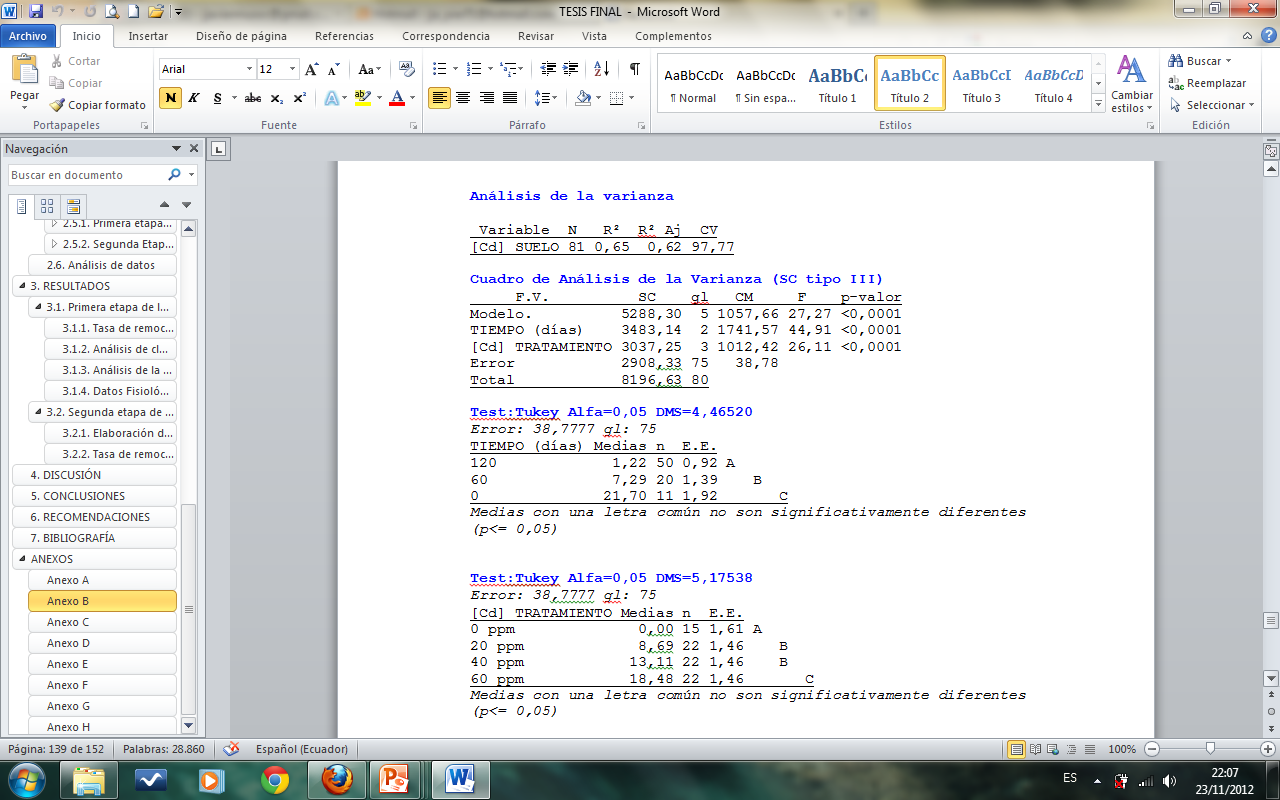 Figura 3.1 Curva de la remoción de Cd del camacho 
(Xanthosoma undipes Koch) por tratamiento 
(Muso, 2012).
LUGAR DE BIOACUMULACIÓN DE CADMIO EN EL CAMACHO
(Xanthosoma undipes Koch)
FITOESTABILIZACIÓN
Marmiroli et al., 2005
Difusión en el medio
Flujo masivo
Intercambio catiónico
Cargas negativas
Vía apoplástica,
       y simplástica
Exudados de la raíz
RAÍZ
FITOEXTRACCIÓN
Navarro Aviñó et al., 2007
Xilema
Ósmosis
Fuerza de succión
PARTE
AÉREA
Figura 3.2 Porcentaje de la concentración de Cd presentes en 
parte área y raíz de plantas de camacho (Xanthosoma undipes Koch)
(Muso, 2012).
[Speaker Notes: Según, Alkorta et al., (2004), las tecnologías principales para la fitorremediación de metales son la fitoextracción que se define como el uso de plantas para extraer los metales del suelo, trasportarlos y acumularlos en los órganos de la parte aérea y la fitoestabilización que es el uso de especies vegetales para minimizar la movilidad de los metales mediante su acumulación en la raíz o su precipitación en la rizósfera.]
LUGAR DE BIOACUMULACIÓN DE CADMIO EN EL CAMACHO
(Xanthosoma undipes Koch)
Figura 3.3 Acumulación de Cd en la parte aérea del
camacho (Xanthosoma undipes Koch) con respecto
al tiempo (Muso, 2012).
Figura 3.4 Acumulación de Cd en la raíz del
camacho (Xanthosoma undipes Koch) 
con respecto al tiempo (Muso, 2012).
DATOS FISIOLÓGICOS
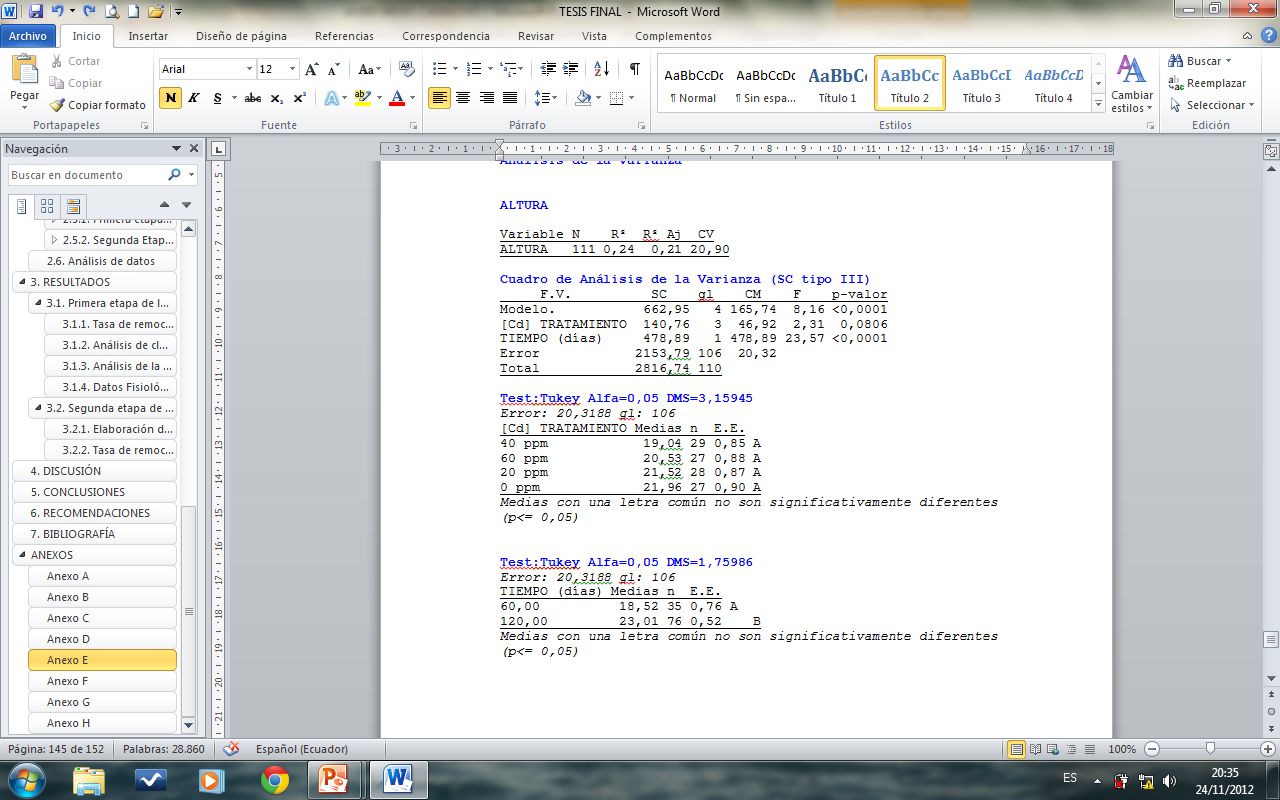 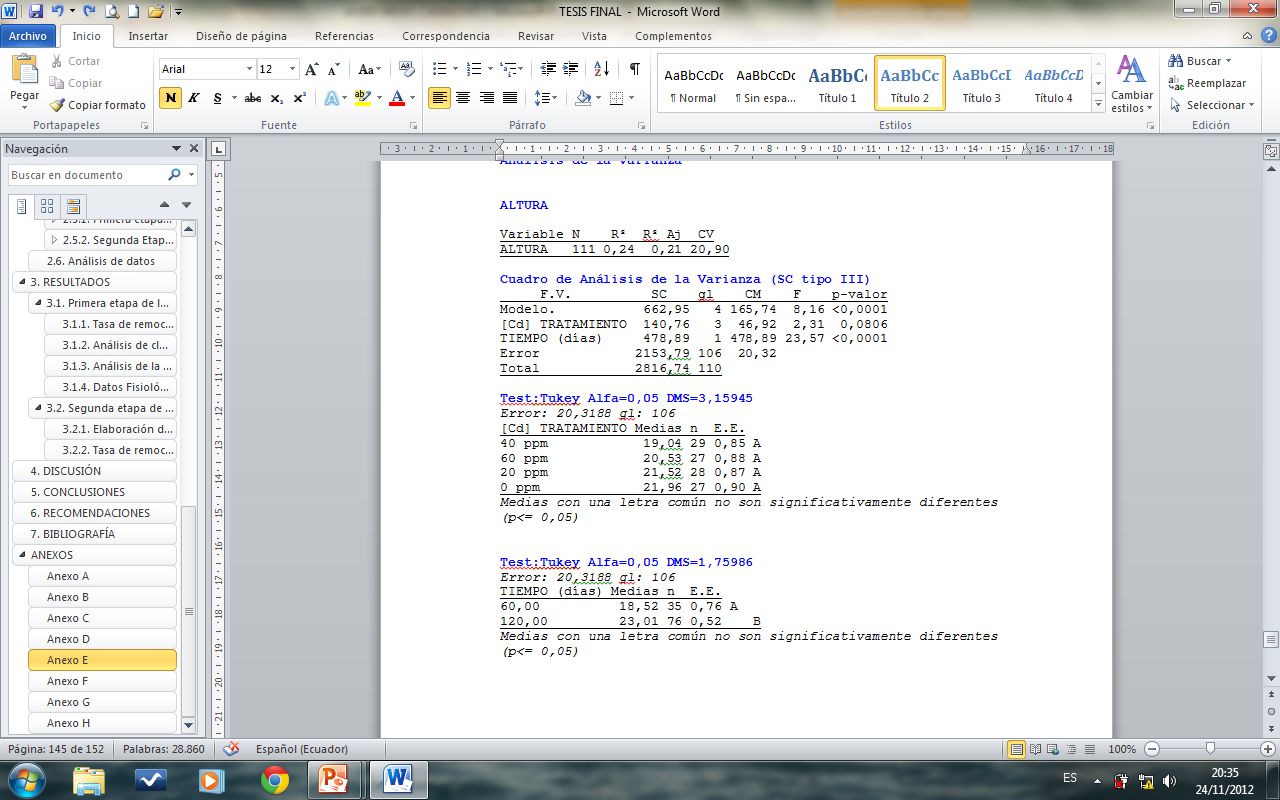 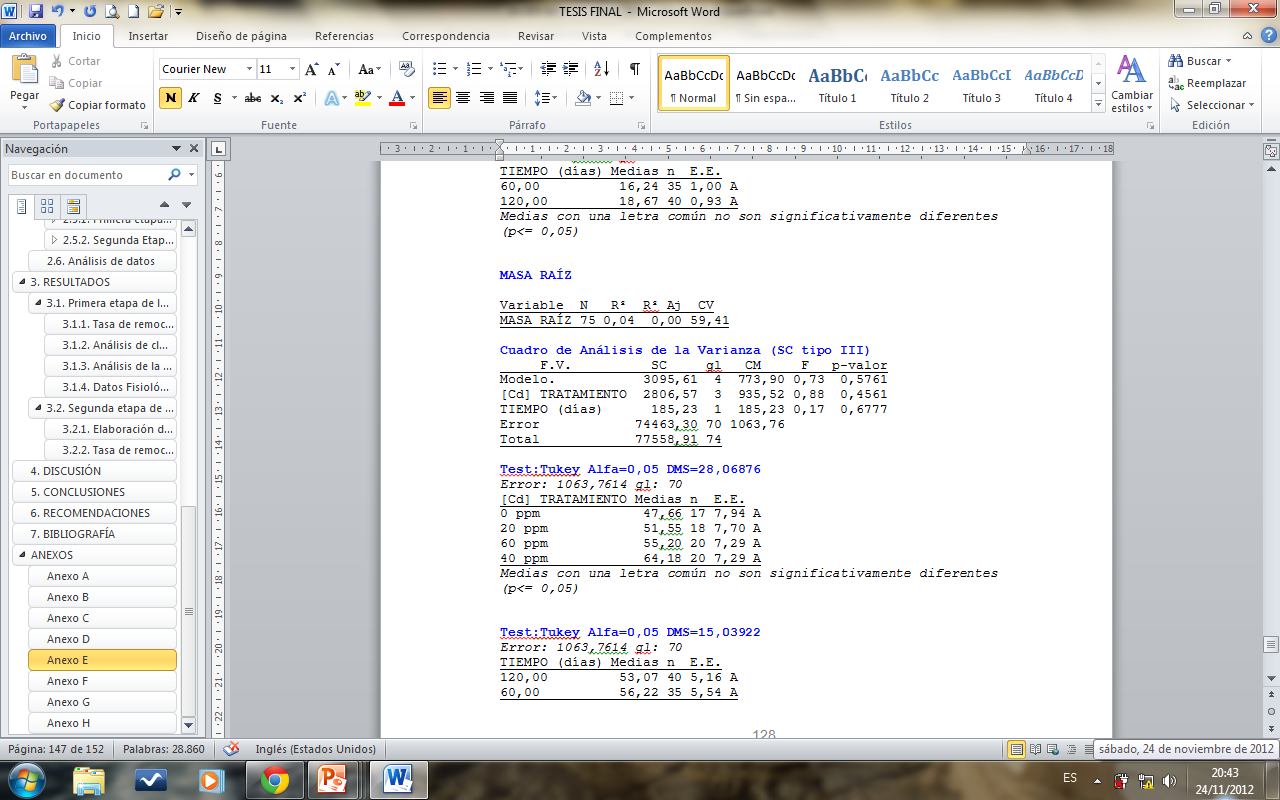 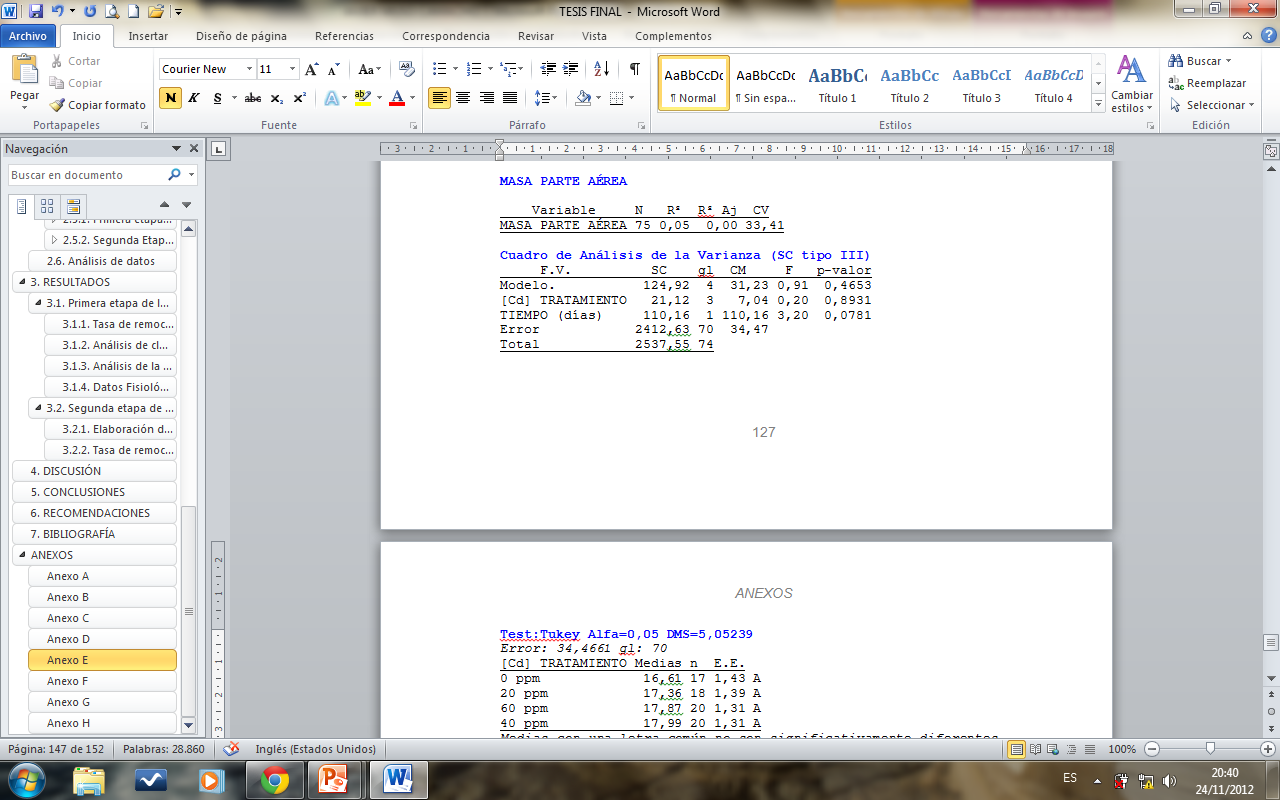 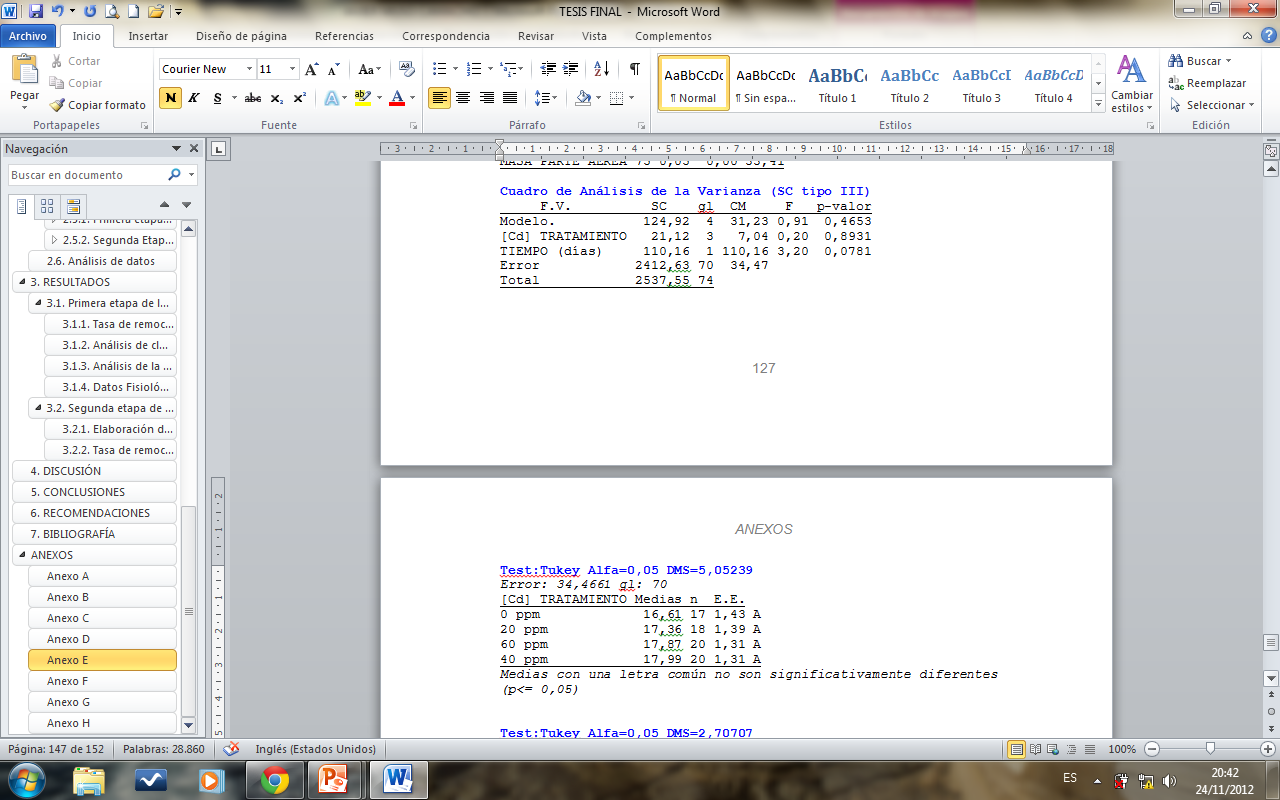 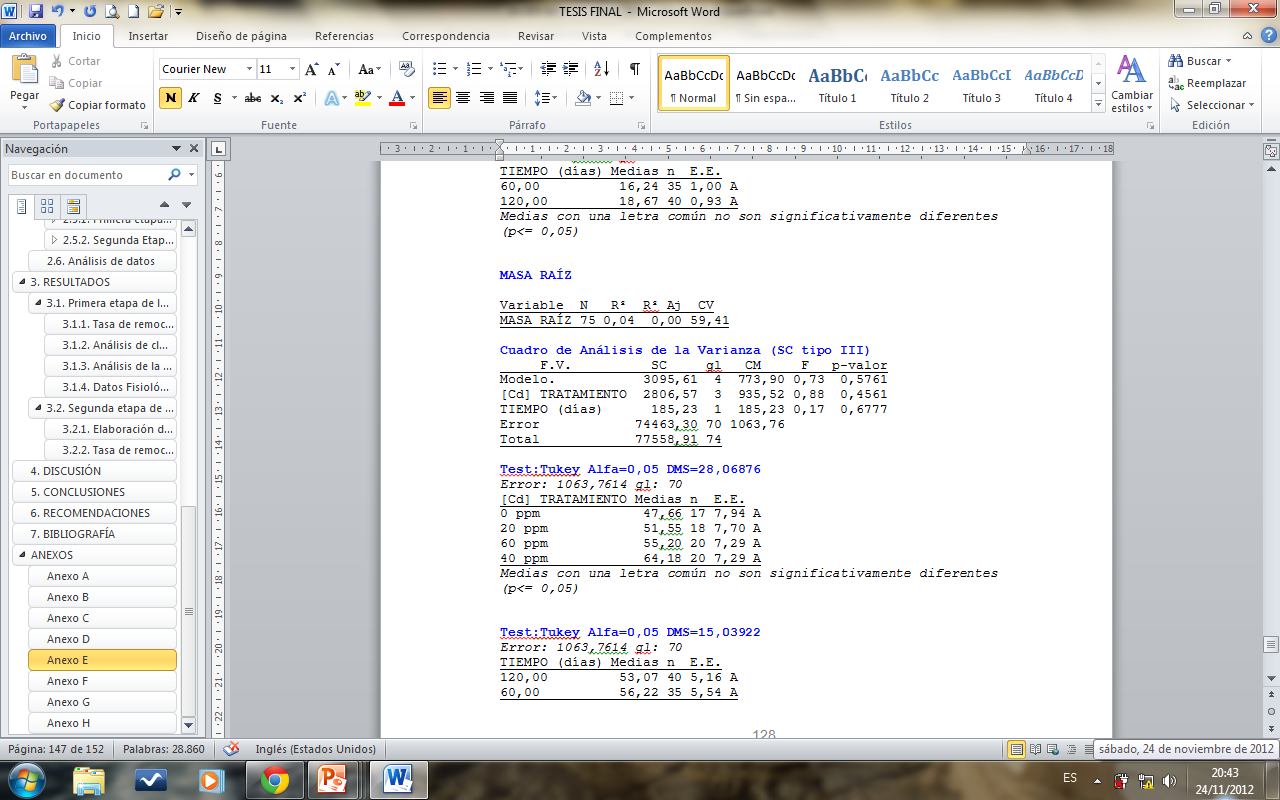 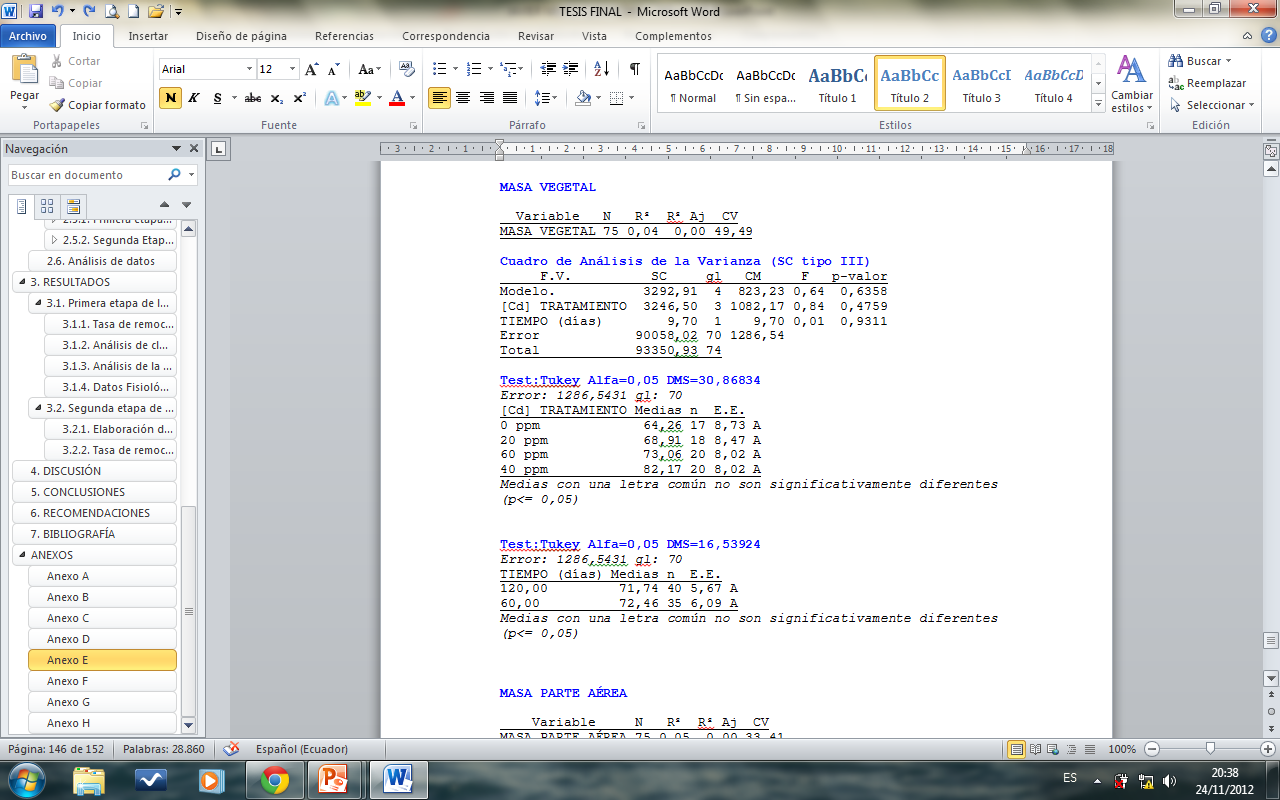 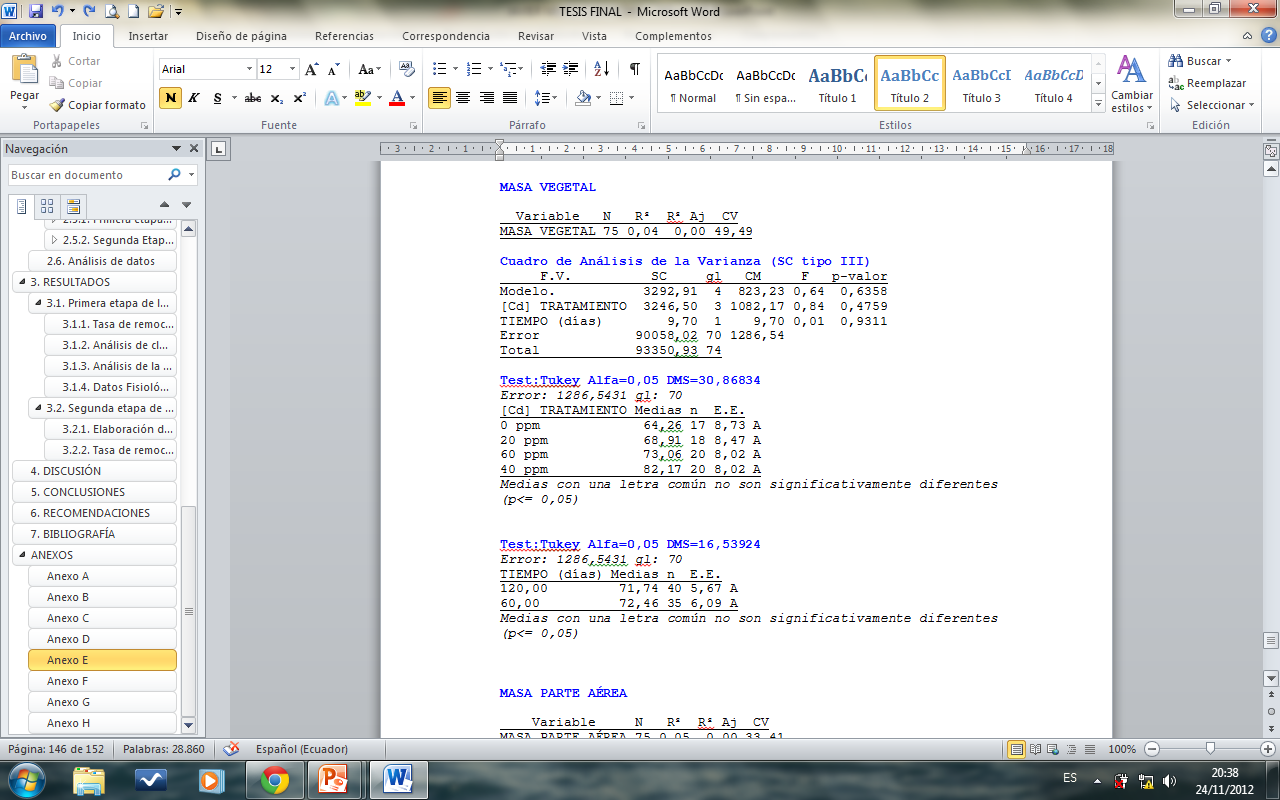 Análisis de clorofila y carotenoides de la especie vegetal
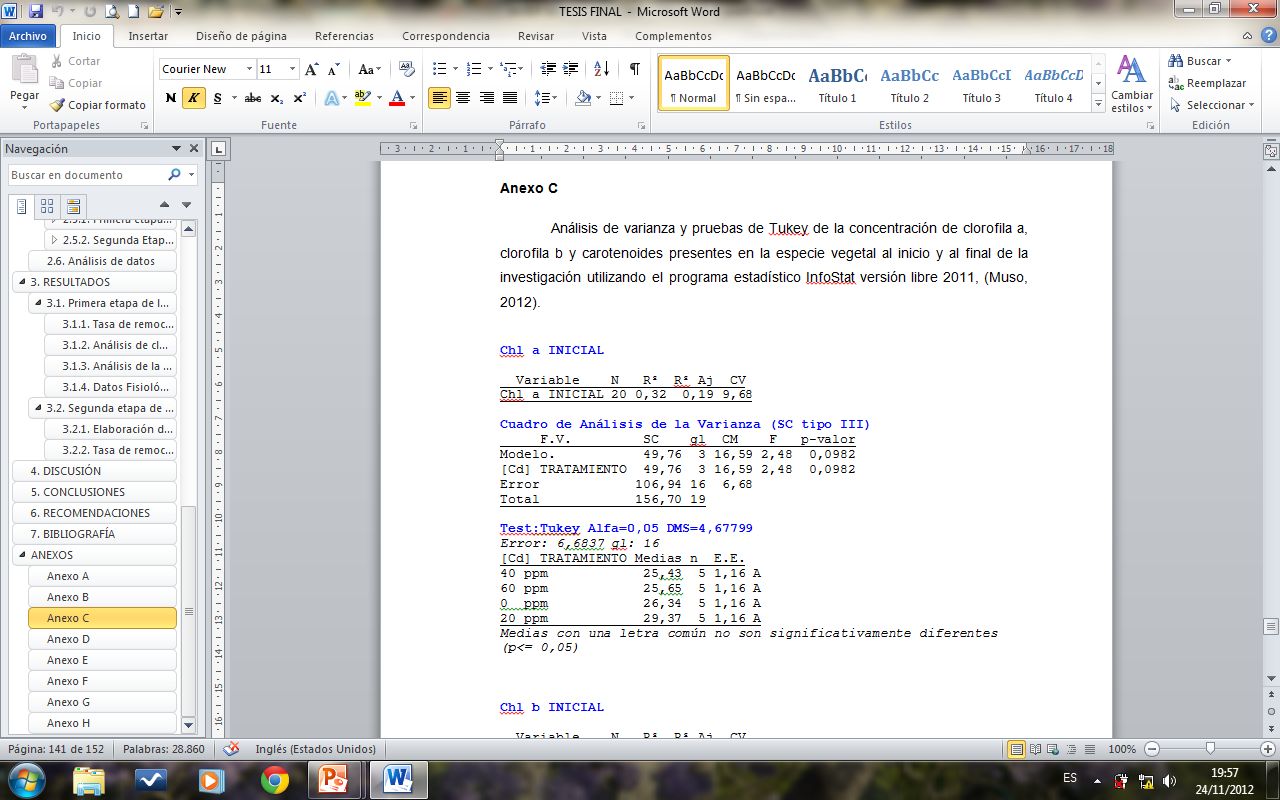 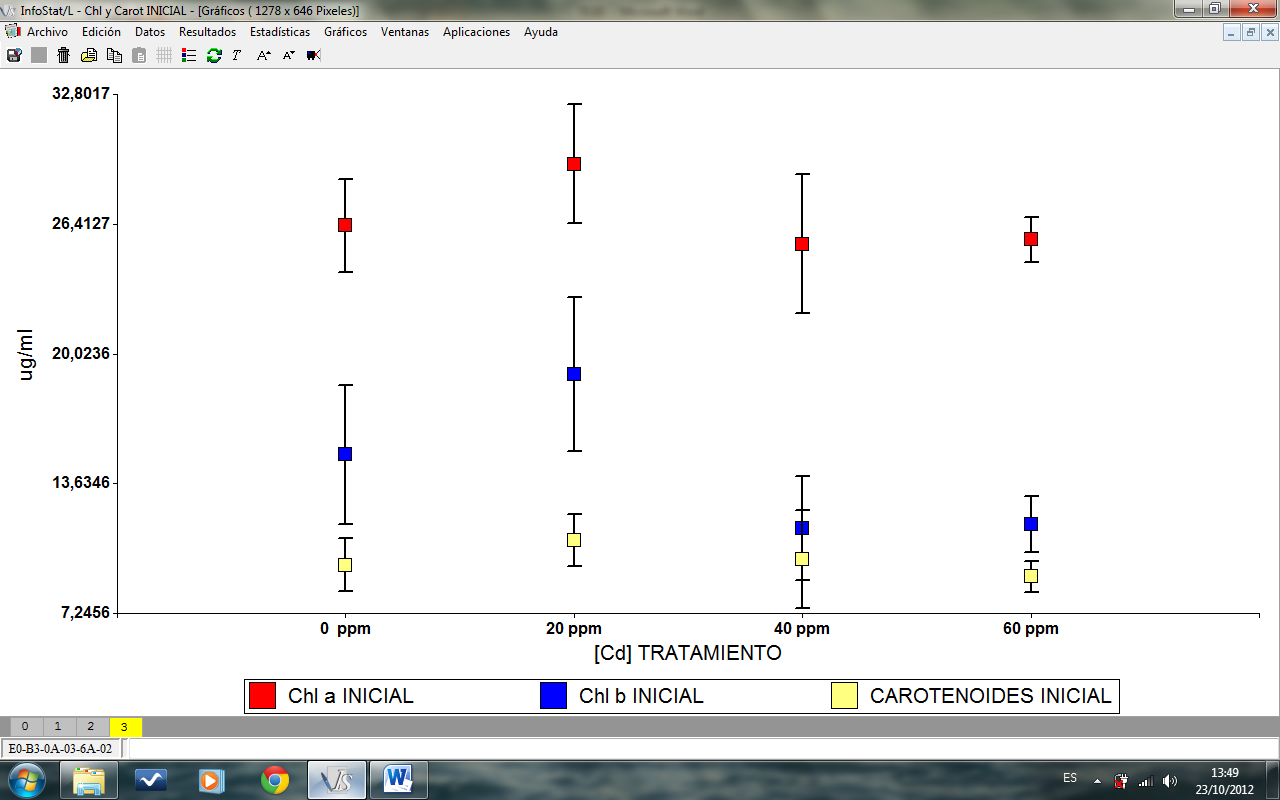 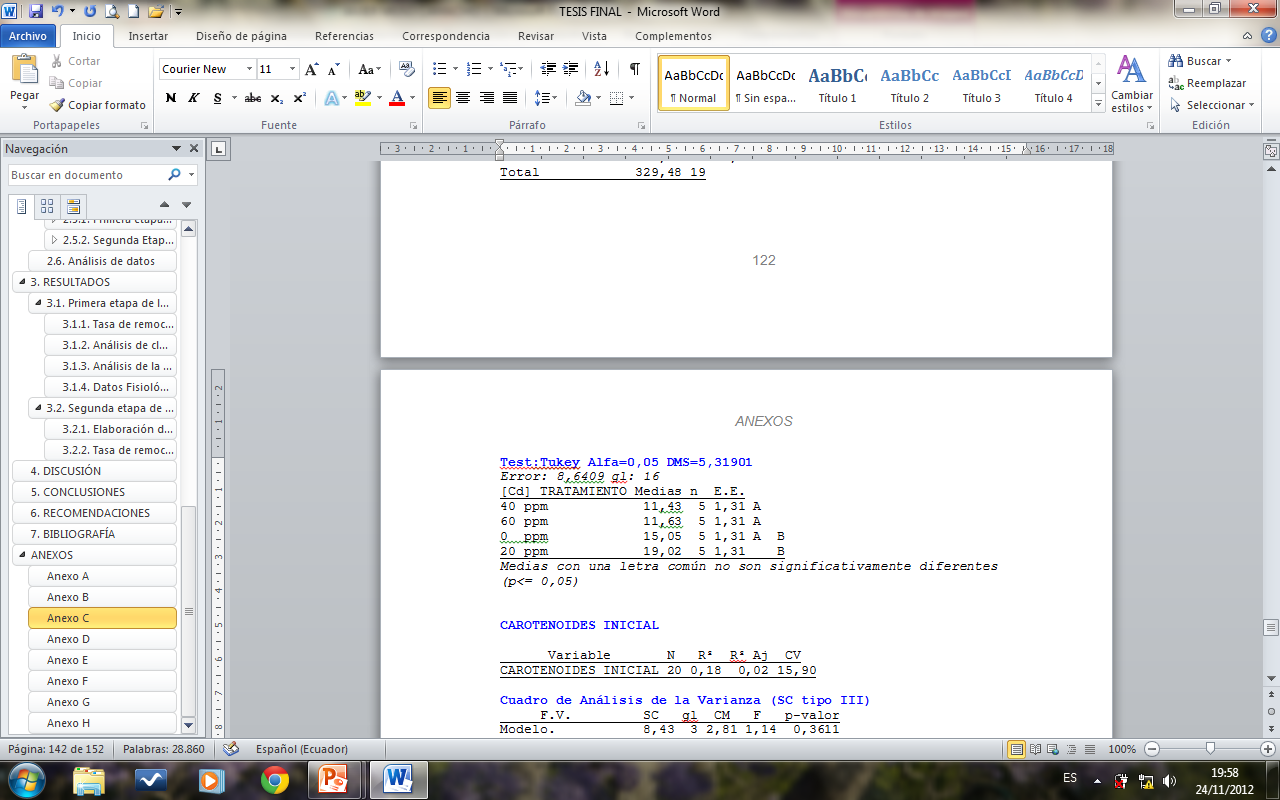 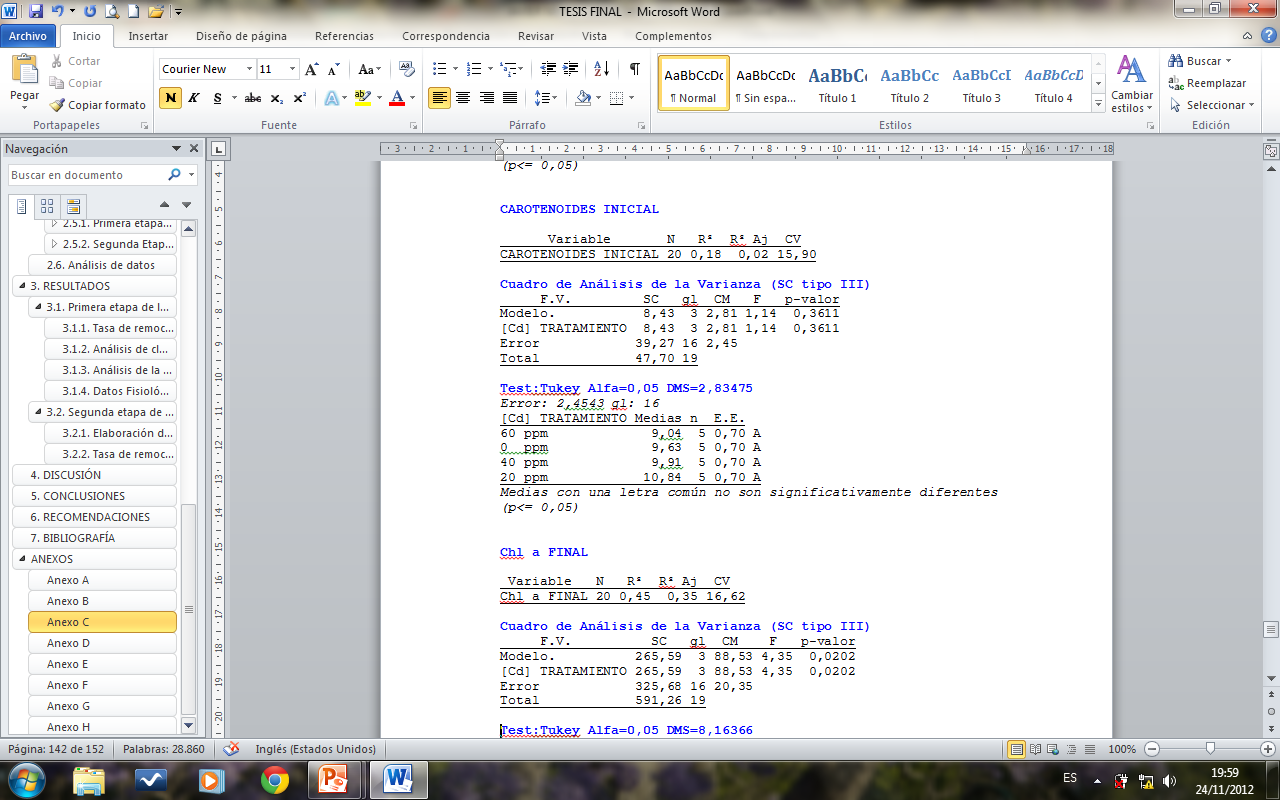 Figura 3.5 Gráfica de puntos de desviación estándar para los valores de clorofila a, clorofila b y carotenoides al inicio del estudio en los extractos de camacho (Xanthosoma undipes Koch)
(Muso, 2012).
[Speaker Notes: Finalmente y como se habló anteriormente los metales pesados tienden a unirse con diversas clases de ligandos, siendo el resultado de estas uniones ligando-metal muy perjudiciales para la célula, produciendo principalmente los siguientes fenómenos: la acción genérica sobre proteínas por inhibición de la actividad o por disrupción en la estructura de las mismas; el desplazamiento de elementos esenciales de su metabolismo estándar, produciendo efectos de deficiencia, y la catálisis de reacciones de generación de moléculas ROS (Especies Reactivas de Oxígeno) o radicales libres que provocan fenómenos de estrés oxidativo (Navarro Aviñó et al., 2007).
 
A su vez, el estrés oxidativo puede provocar daño a distintos niveles, destacando los siguientes aspectos: inactivación de proteínas y enzimas, fundamentalmente por la oxidación de los grupos sulfidrilo, dando lugar a puentes disulfuro que causan la interrupción del funcionamiento normal de la proteína o enzima; peroxidación lipídica de membranas, causando rupturas y subproductos de las cadenas hidrocarbonadas y efectos de daño sobre el ADN como (mutaciones, aberraciones cromosómicas, alteraciones en la síntesis y reparación de ácidos nucleicos y transformaciones celulares) (Navarro Aviñó et al., 2007).]
Análisis de clorofila y carotenoides de la especie vegetal
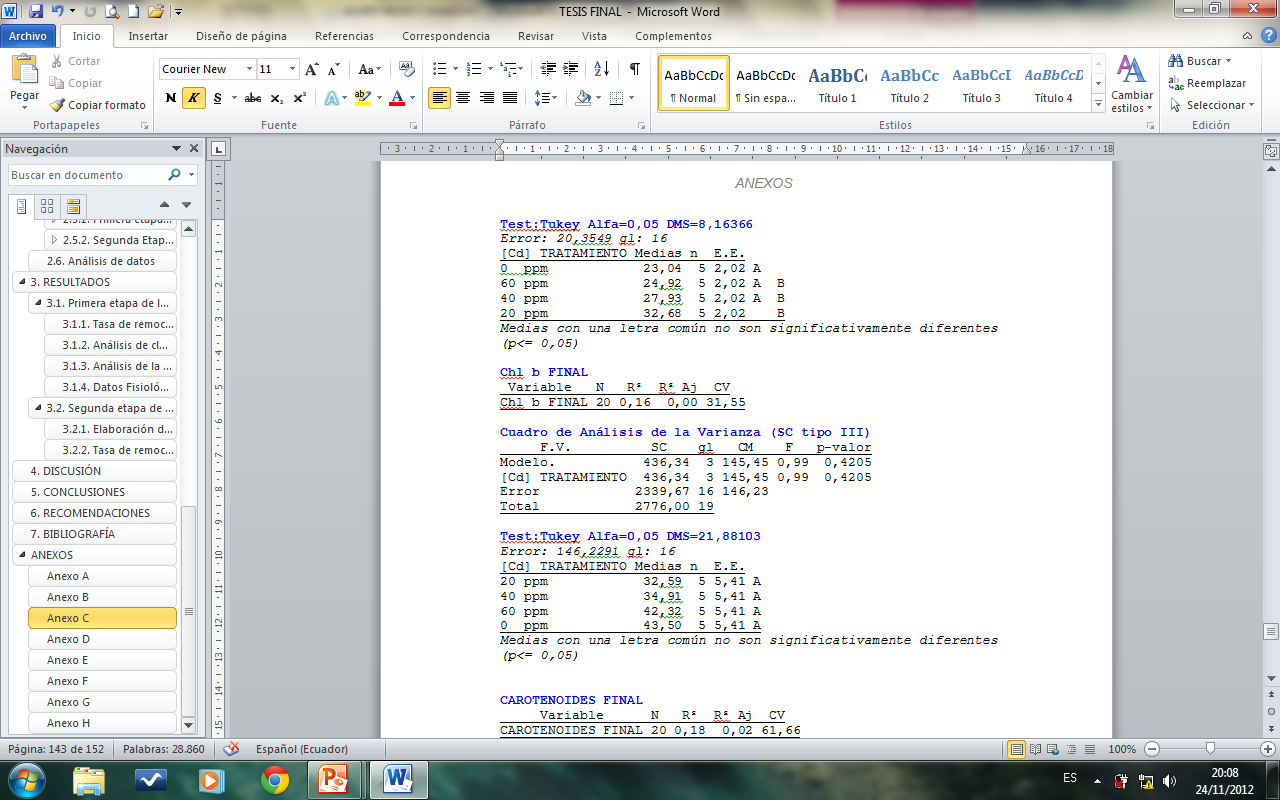 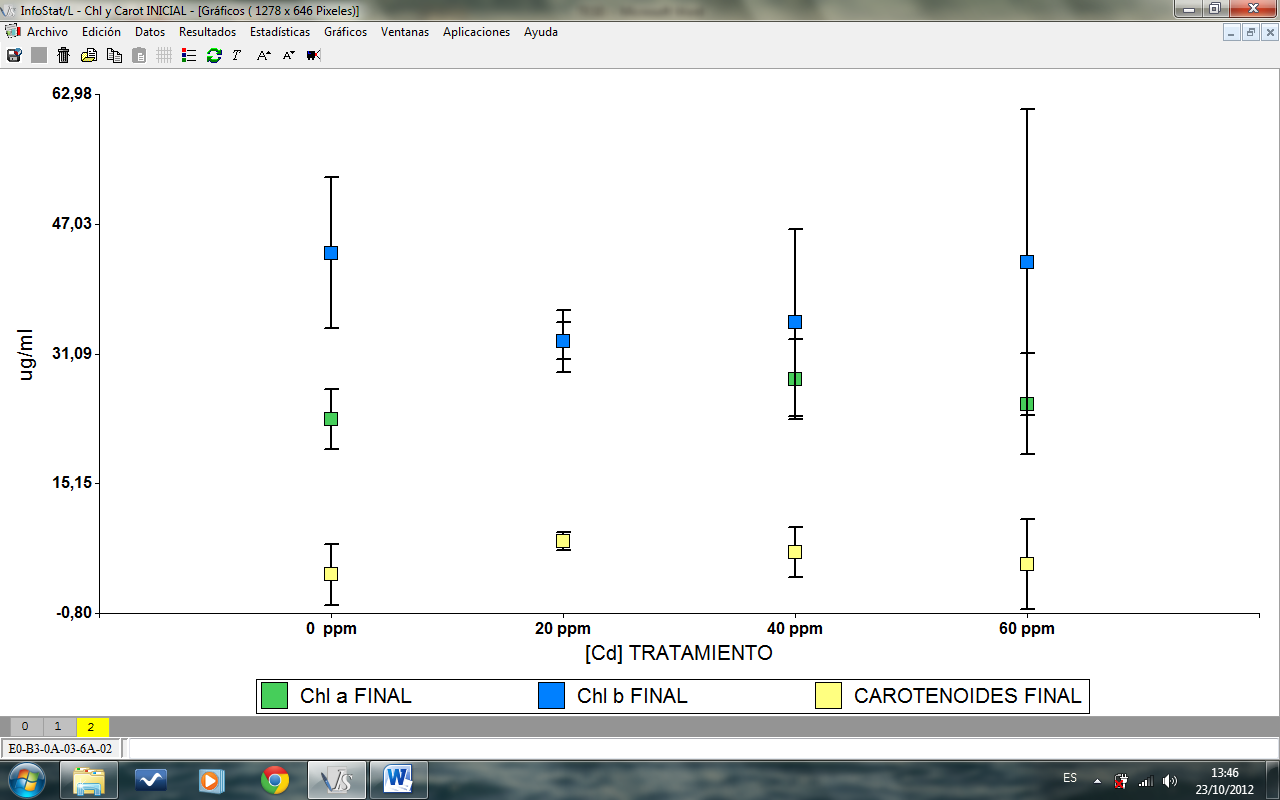 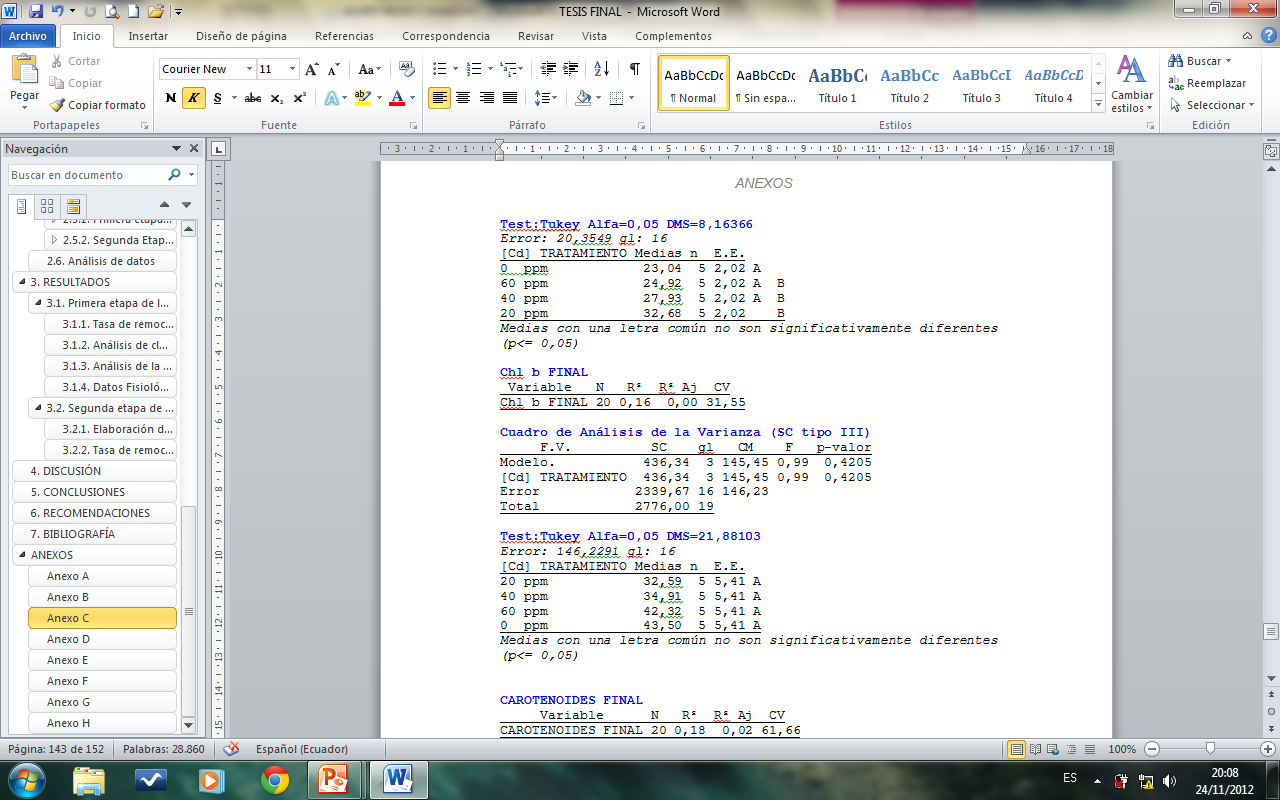 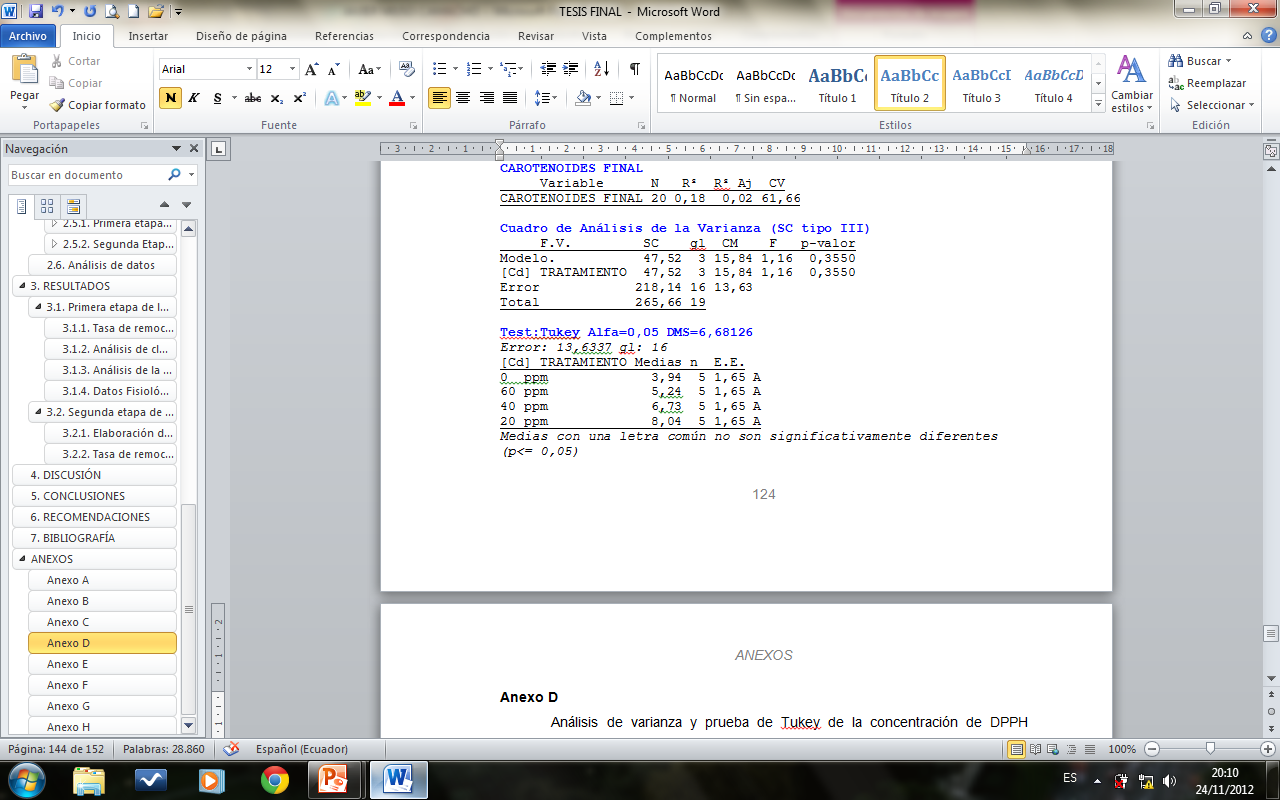 Figura 3.6 Gráfica de puntos de desviación estándar para los valores 
de clorofila a, clorofila b y carotenoides al final del estudio en los 
extractos de camacho (Xanthosoma undipes Koch) (Muso, 2012).
ANÁLISIS DE LA ACTIVIDAD ANTIOXIDANTE MEDIANTE LA TÉCNICA 
DEL RADICAL LIBRE DPPH
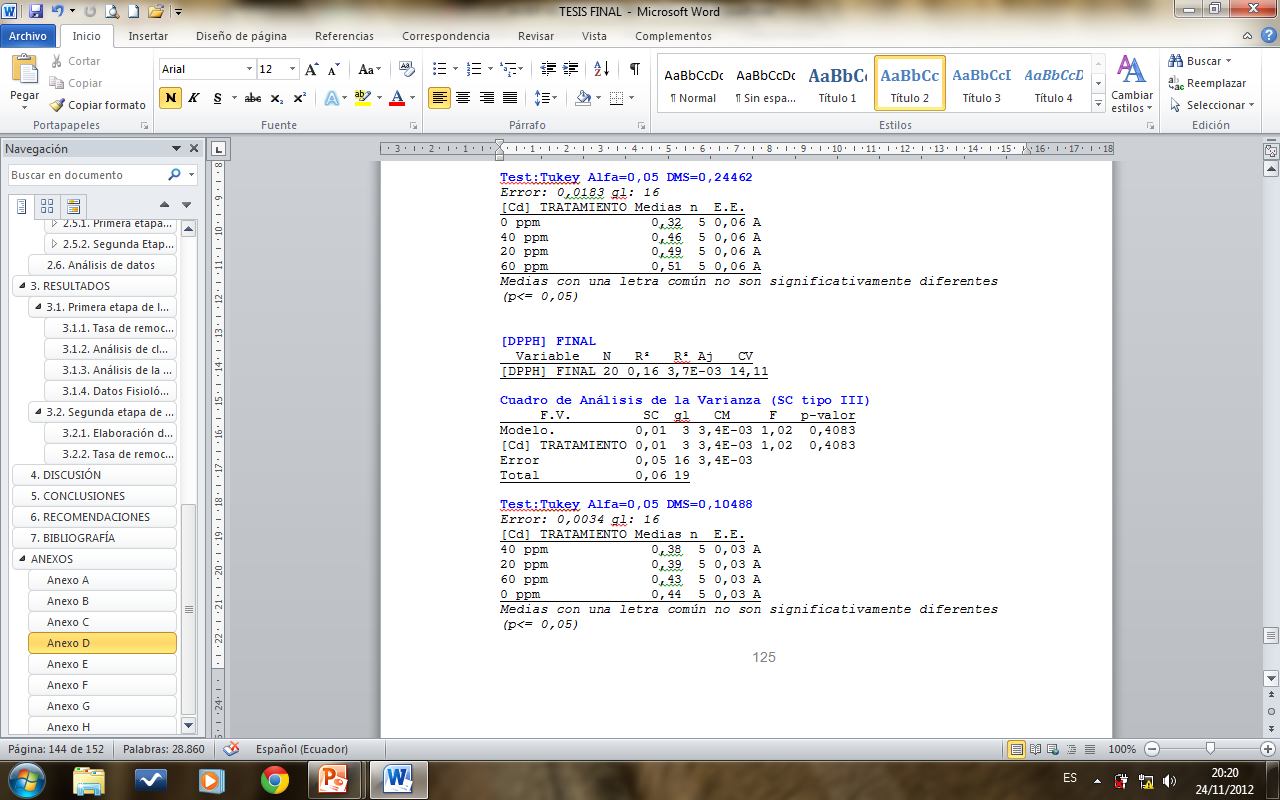 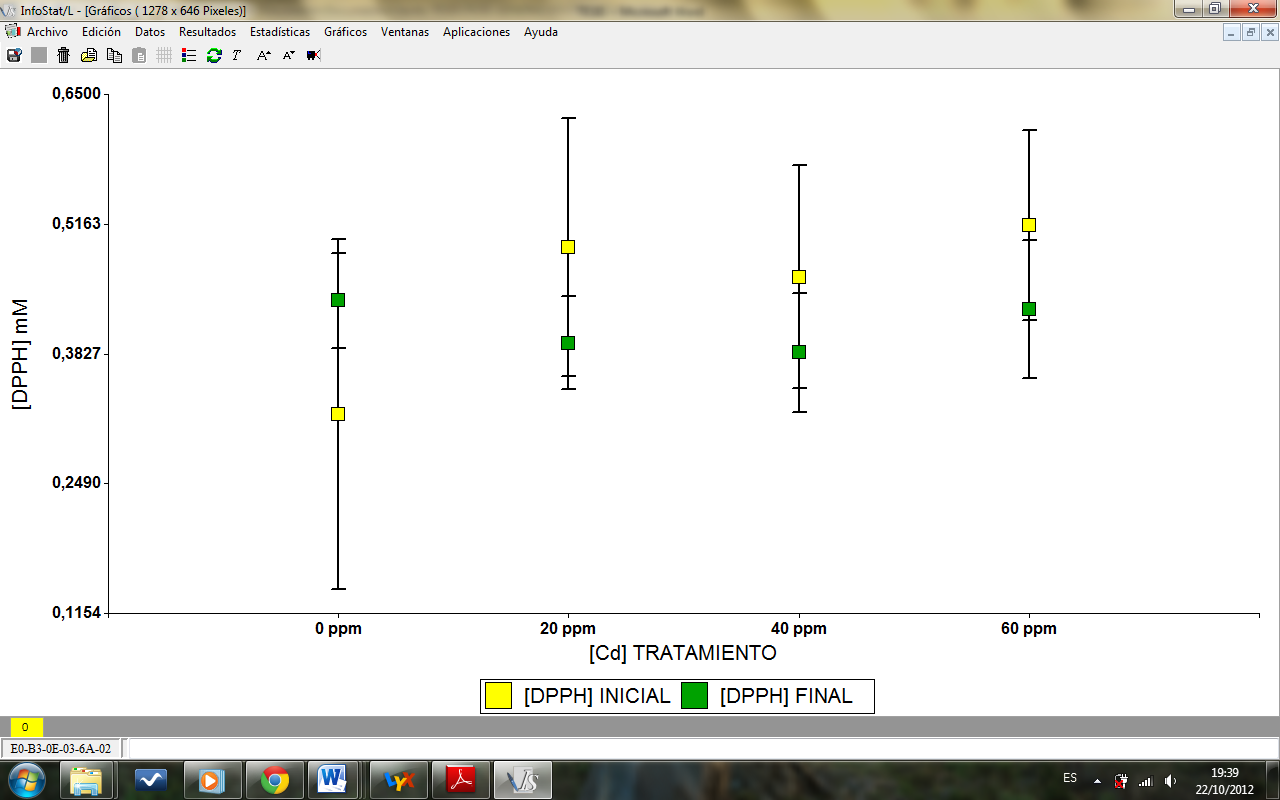 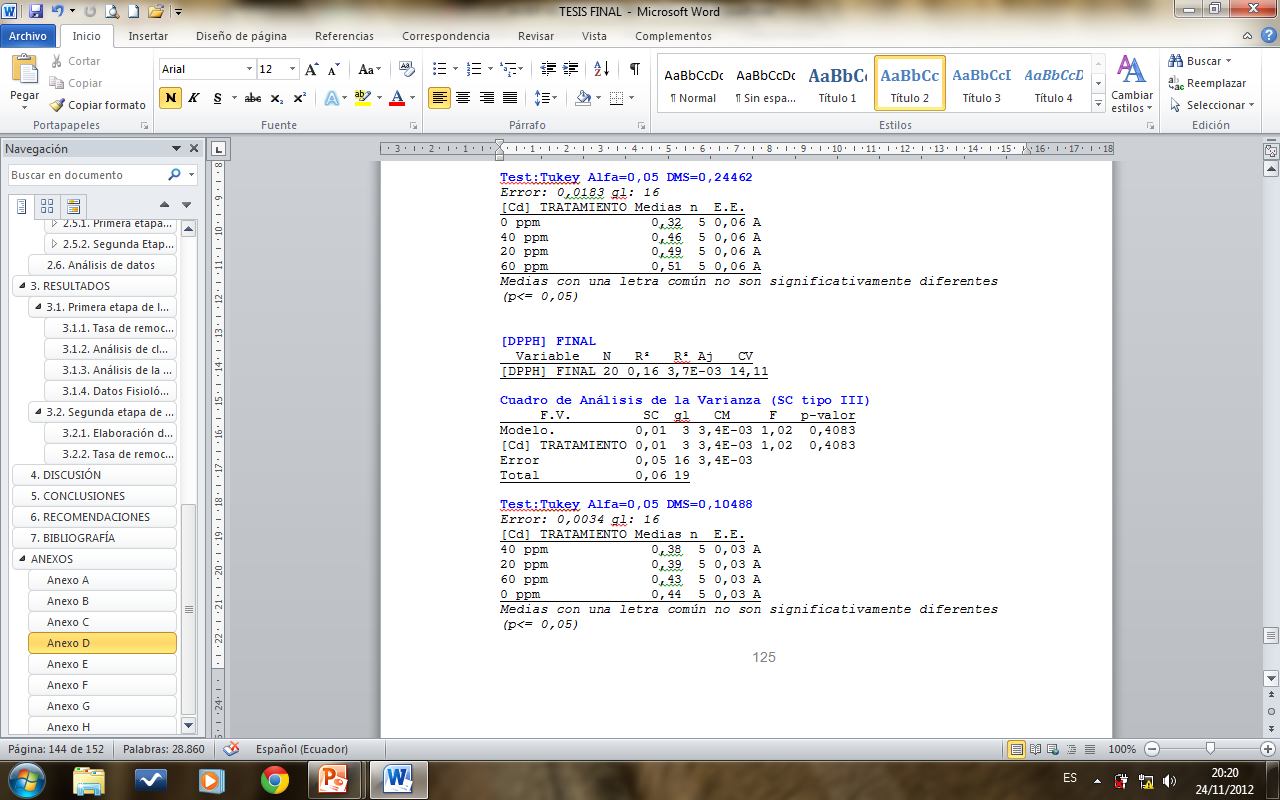 Brooks et al. (1977): plantas 
acumuladoras de [] muy elevadas Ni, Zn y Cd en su biomasa sin mostrar síntoma visible de toxicidad
Figura 3.8 Gráfica de puntos de desviación estándar para la 
[DPPH] al inicio y al término del estudio en los extractos de 
camacho (Xanthosoma undipes Koch)
TASA DE REMOCIÓN DE CADMIO POR PARTE DE CADA UNA DE LAS
ESPECIES UTILIZADAS EN LA PLATAFORMA DE FITORREMEDIACIÓN
Tabla 3.3  Datos de la presencia de plantas de cada una de las especies vegetales en estudio (Muso, 2012).
Dalis: Drenaje deficiente
Gélvez, 2009
Girasol: Precipitaciones elevadas
Dimitri, 1998
Sacha Precipitaciones: 2650 a 4500 mm.
400 a 450 mm
[Speaker Notes: Suelo arcilloso
Altitud: 270 m.s.n.m.
Precipitaciones: 2650 a 4500 mm.
Clima: muy húmedo tropical
Normal: 28°C MIN: 18°C y MAX:  34°C]
TASA DE REMOCIÓN DE CADMIO POR PARTE DE CADA UNA DE LAS
ESPECIES UTILIZADAS EN LA PLATAFORMA DE FITORREMEDIACIÓN
Tabla 3.4 Porcentaje de remoción de Cd de las especies vegetales en la plataforma de fitorremediación.
En suelo arcilloso
supera el límite de
 absorción de otras
especies vegetales
Mahdy et al., 2007
TASA DE REMOCIÓN DE CADMIO POR PARTE DE CADA UNA DE LAS
ESPECIES UTILIZADAS EN LA PLATAFORMA DE FITORREMEDIACIÓN
PLANTAS ACUMULADORAS
Baker; 1981
Figura 3.13 Porcentaje de la 
concentración de Cd presentes 
en parte área y raíz de especies
 vegetales utilizadas en la 
plataforma de fitorremediación
(Muso, 2012).
TASA DE REMOCIÓN DE CADMIO POR PARTE DE CADA UNA DE LAS
ESPECIES UTILIZADAS EN LA PLATAFORMA DE FITORREMEDIACIÓN
NUEVA 
ALTERNATIVA
Tabla 3.6 Características del comportamiento del girasol en la remoción de Cd de suelo 
presente en la plataforma de fitorremediación (Muso, 2012).
[Speaker Notes: Esta última medida podría conseguirse a través de la identificación y clonación de los genes responsables de la hiperacumulación de los metales pesados y su transferencia a plantas de cultivo de elevada productividad (Barceló y Poschenrieder, 2003).
Aumentar la capacidad de fitorremediadora:
Cultivo y reproducción de especies hiperacumuladoras
Optimización de las prácticas de manejo del suelo y la cosecha
Manipulación de las condiciones de la rizósfera
Desarrollo de plantas de crecimiento rápido
      y alta biomasa
Capacidad de absorción mejorada]
CONCLUSIONES
RECOMENDACIONES
AGRADECIMIENTOS
EMPRESA PÚBLICA PETROECUADOR. CENTRO DE INVESTIGACIÓN DE TECNOLOGÍAS AMBIENTALES (CITVAS).
ESCUELA POLITÉCNICA DEL EJÉRCITO. DEPARTAMENTO DE CIENCIAS DE LA VIDA. INGENIERÍA EN BIOTECNOLOGÍA.
INSTITUTO AGROPECUARIO SUPERIOR ANDINO (IASA).
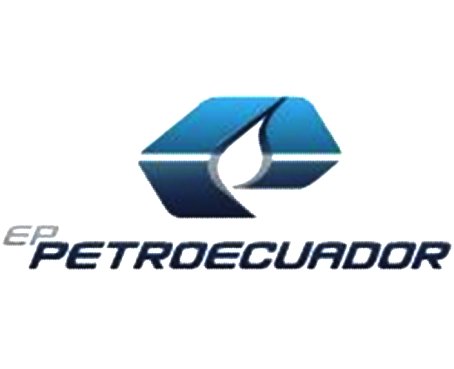 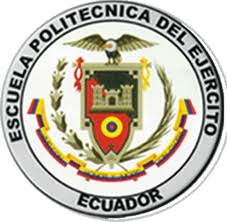 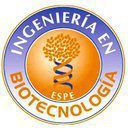 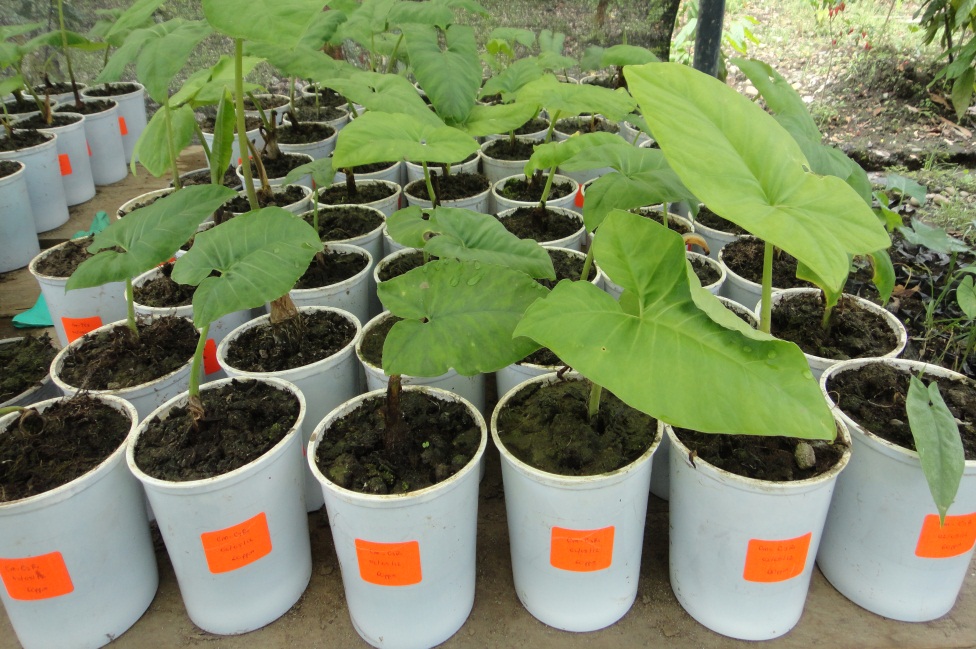 MUCHAS
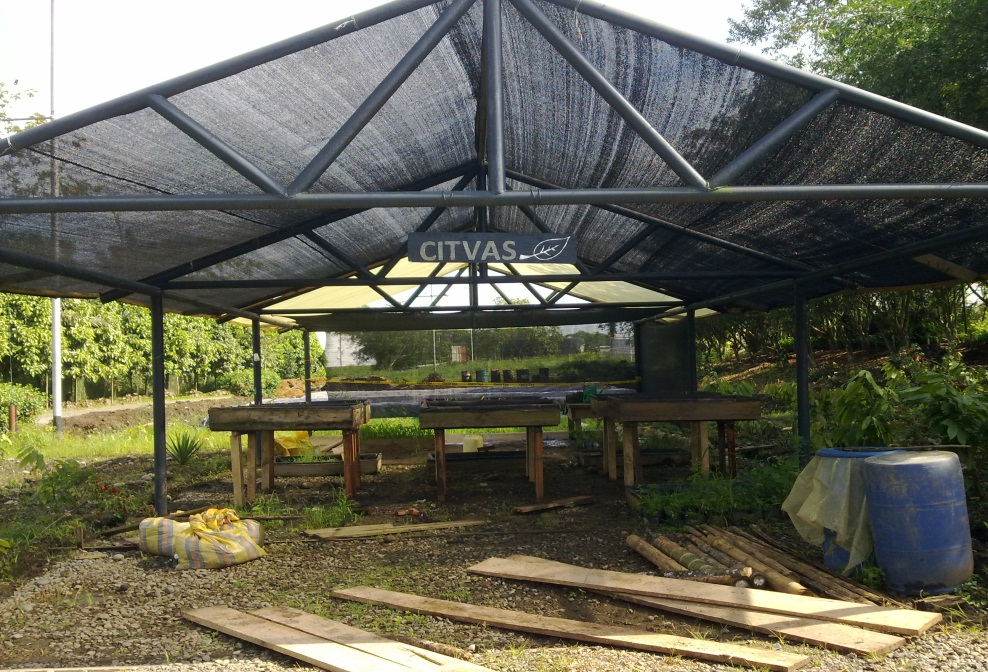 GRACIAS